New BeautyOld Designs   traditional and contemporary art
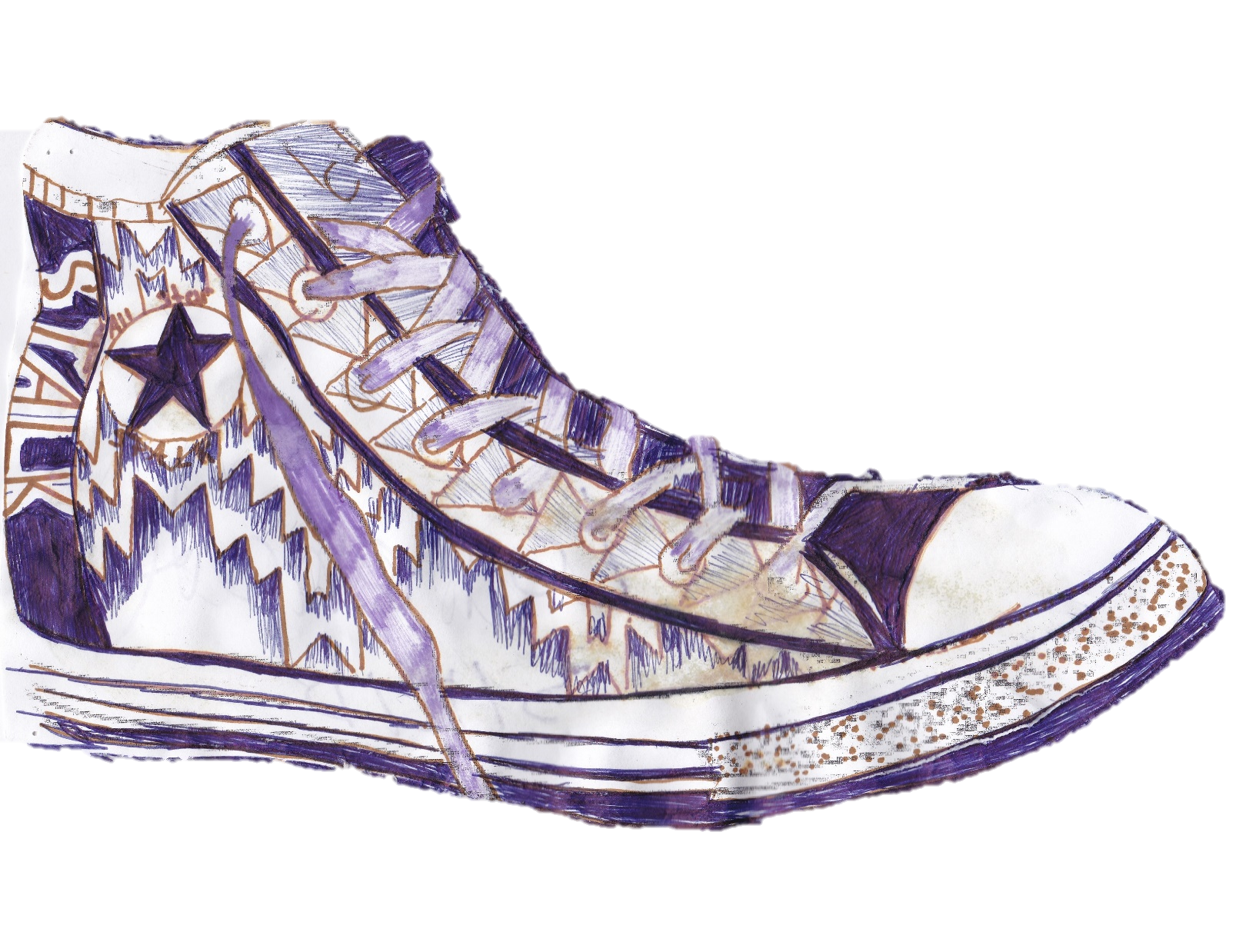 Visual Arts Framework for California Public Schools 	Visual and Performing Arts Content Standards
GRADE 7
Students focus on developing a series of related works to express a personal statement. As they develop their works, they describe how their application of the elements of art and principles of design contribute to what they want to express. Aware that art is not created in isolation, they compare and contrast works from different time periods and cultures and reflect on the artists’ styles in relation to time and place. In the process they are identifying what they believe to be important to look for in works of art and what criteria they want to apply as they critique those works.

 
                                                                      

			      Canyon, 1965
			      Helen Frankenthaler
GRADE 8


Christian Chapman
Past, Present and Future of the Anishinabe People, 2013
Students combine their skills in artistic perception and aesthetic valuing to analyze and justify the artistic choices they make about their own work and determine how those choices contribute to the expressive quality of the work. Learning how art can make a social comment or protest a social condition in their research of art from various times and places affects their discussions of the effects on society of all visual communication, including television, videos, film, and the Internet. They also become aware of the power of the visual arts as they design a public artwork appropriate to and reflect- ing the location for which it is designed. Their ability to present a reasoned argument about the artistic value of a work of art can be applied to the works they create or the works of others past or present.
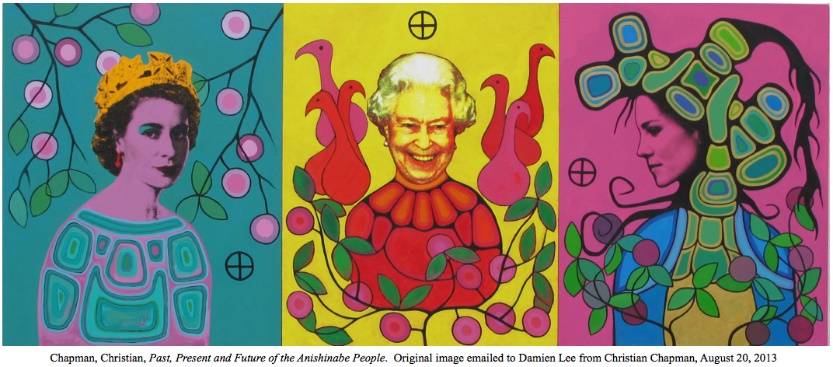 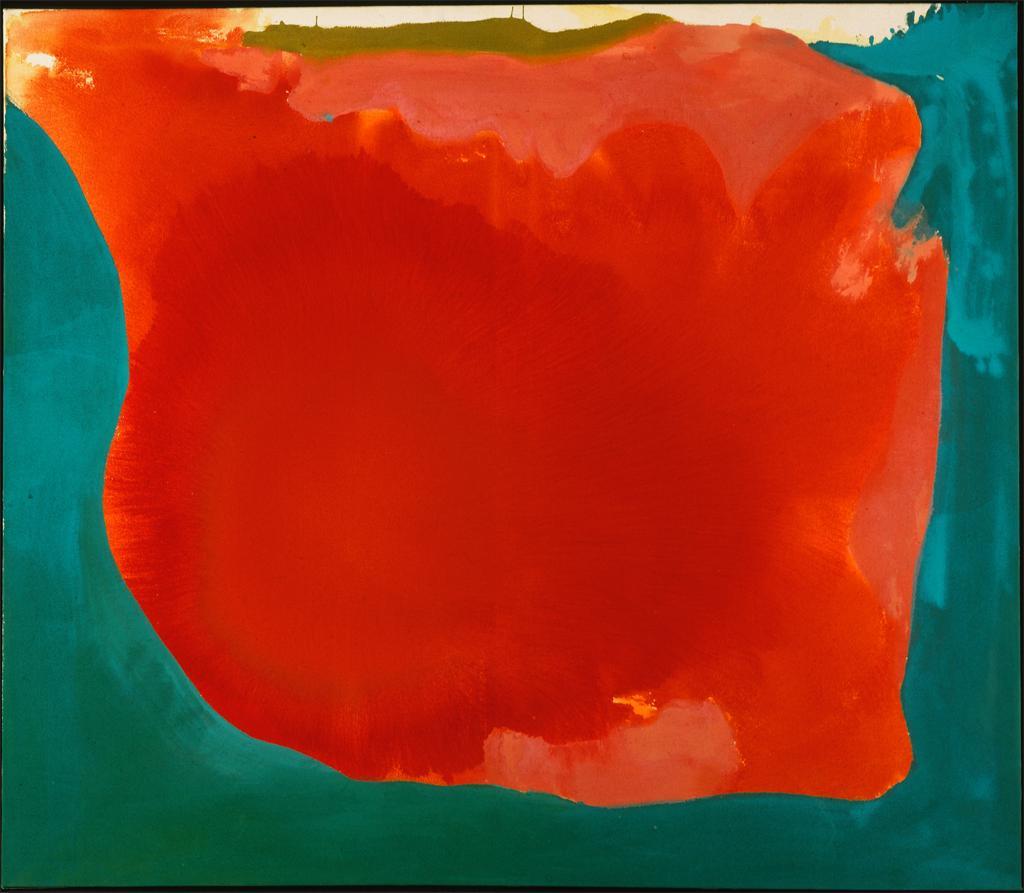 Preparation
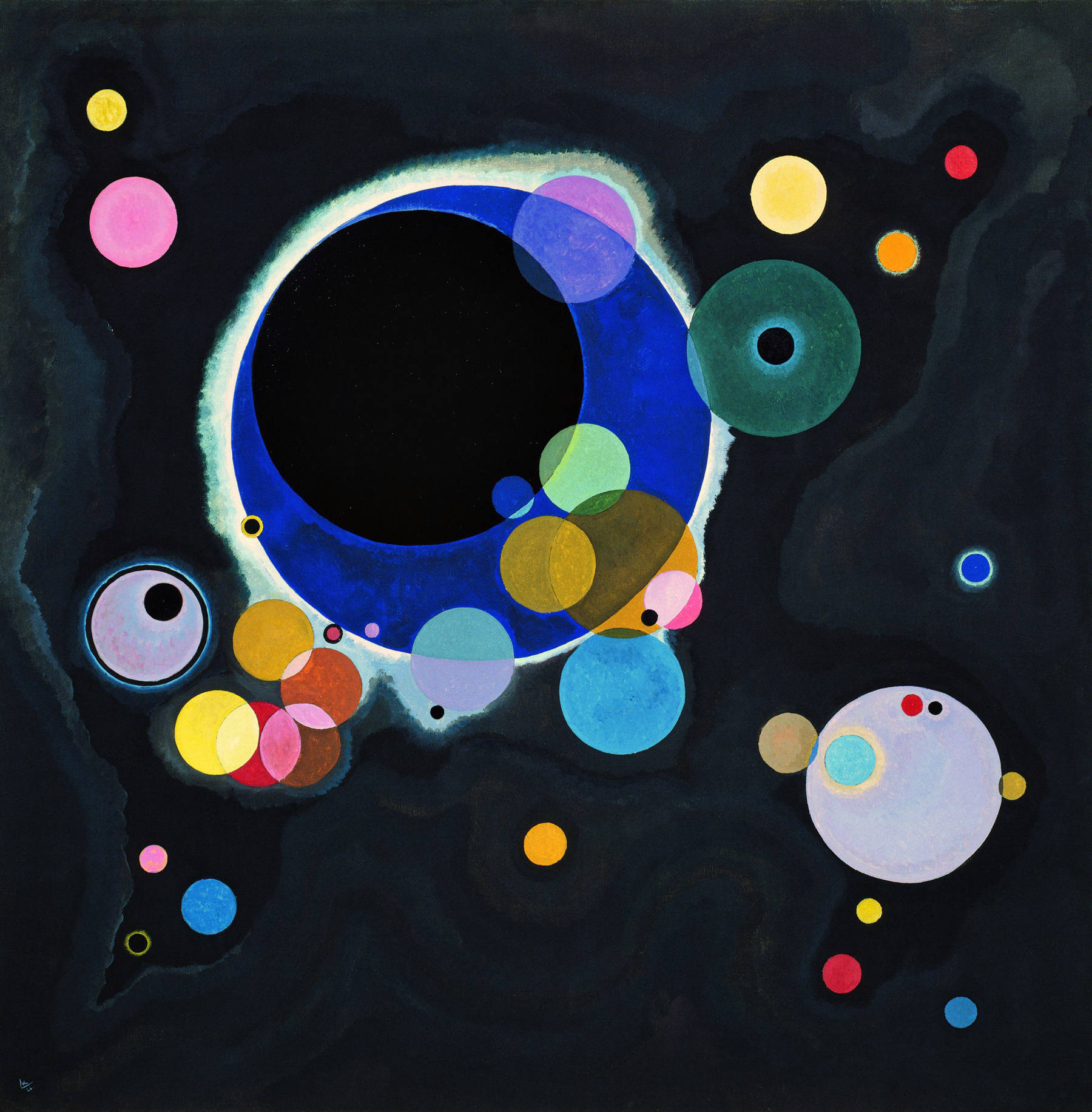 Students participated in rounds of  Telephone, Beginning, Middle or Ending, I  see, I wonder, I think, and What is going on this picture?--- artful thinking strategies/activities to introduce, explore and familiarize them with modern and postmodern art, while whetting their critical thinking skills.
Accompanying work sheets
Extended Telephone activity
Images: Artful Thinking Strategies
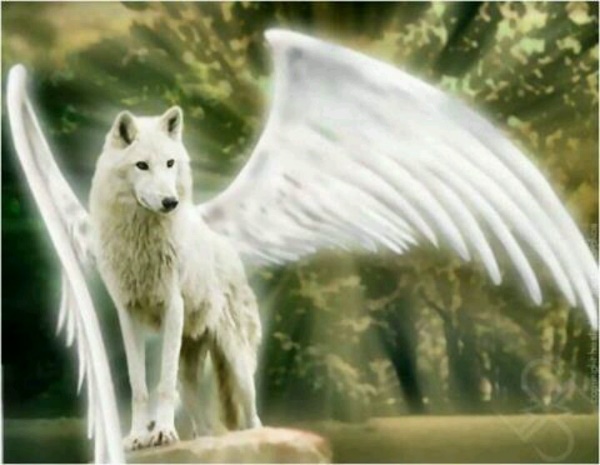 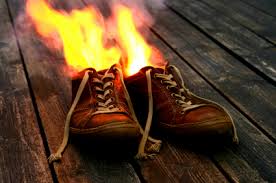 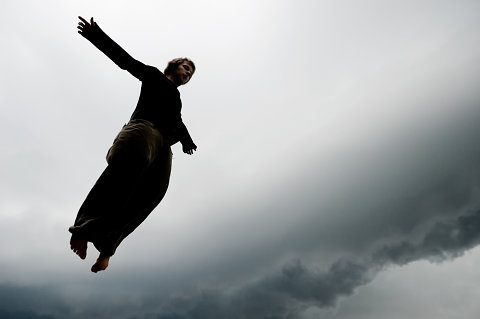 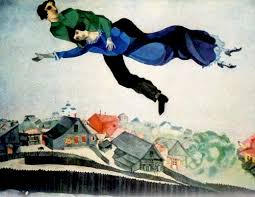 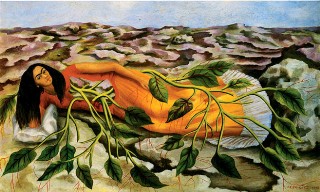 Telephone Extended ….
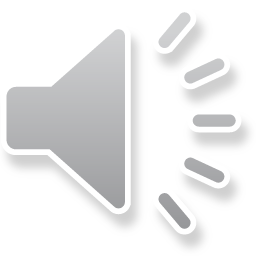 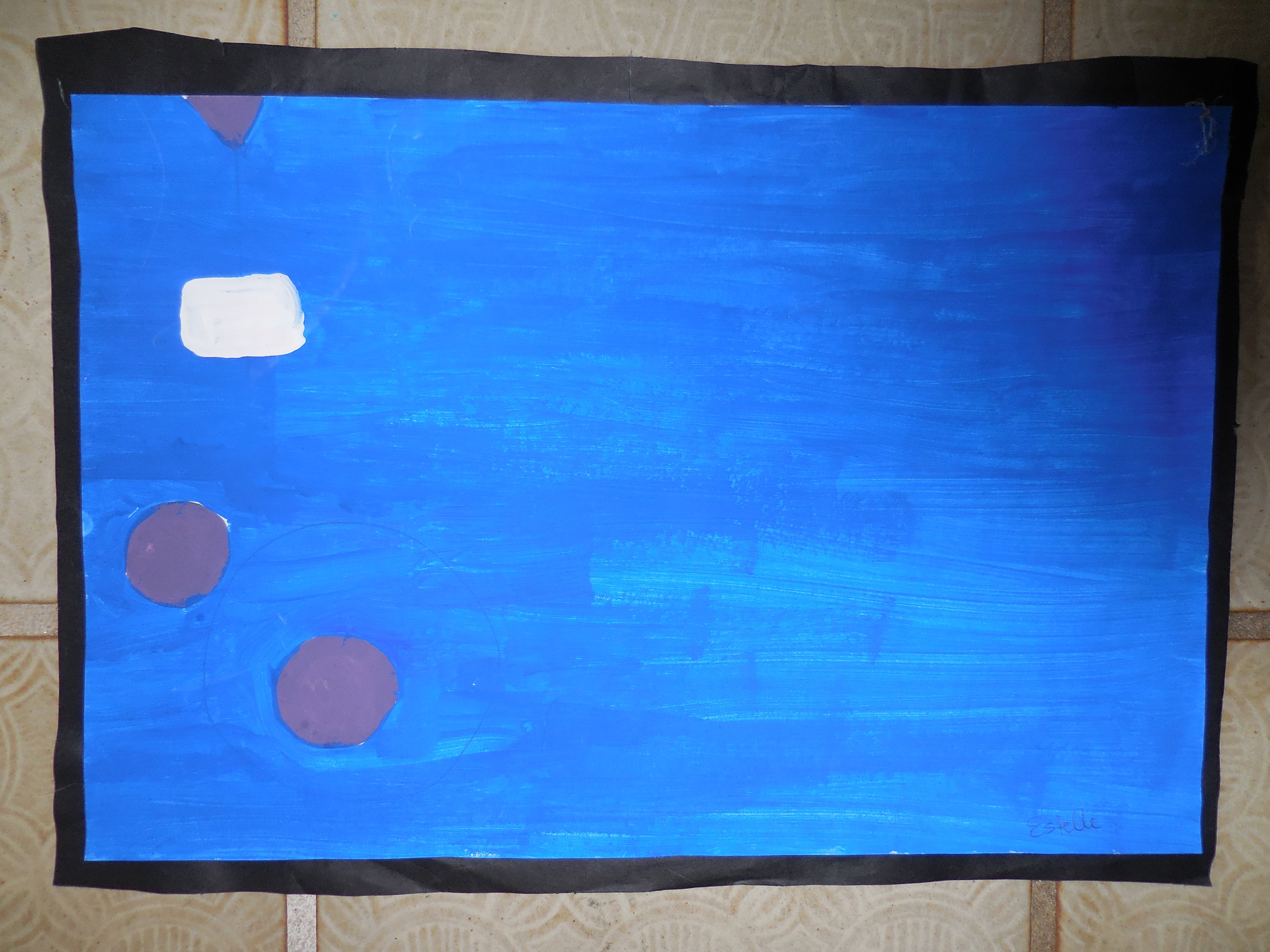 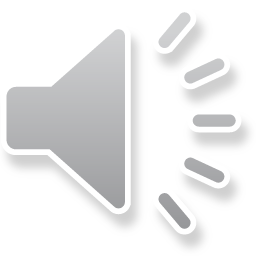 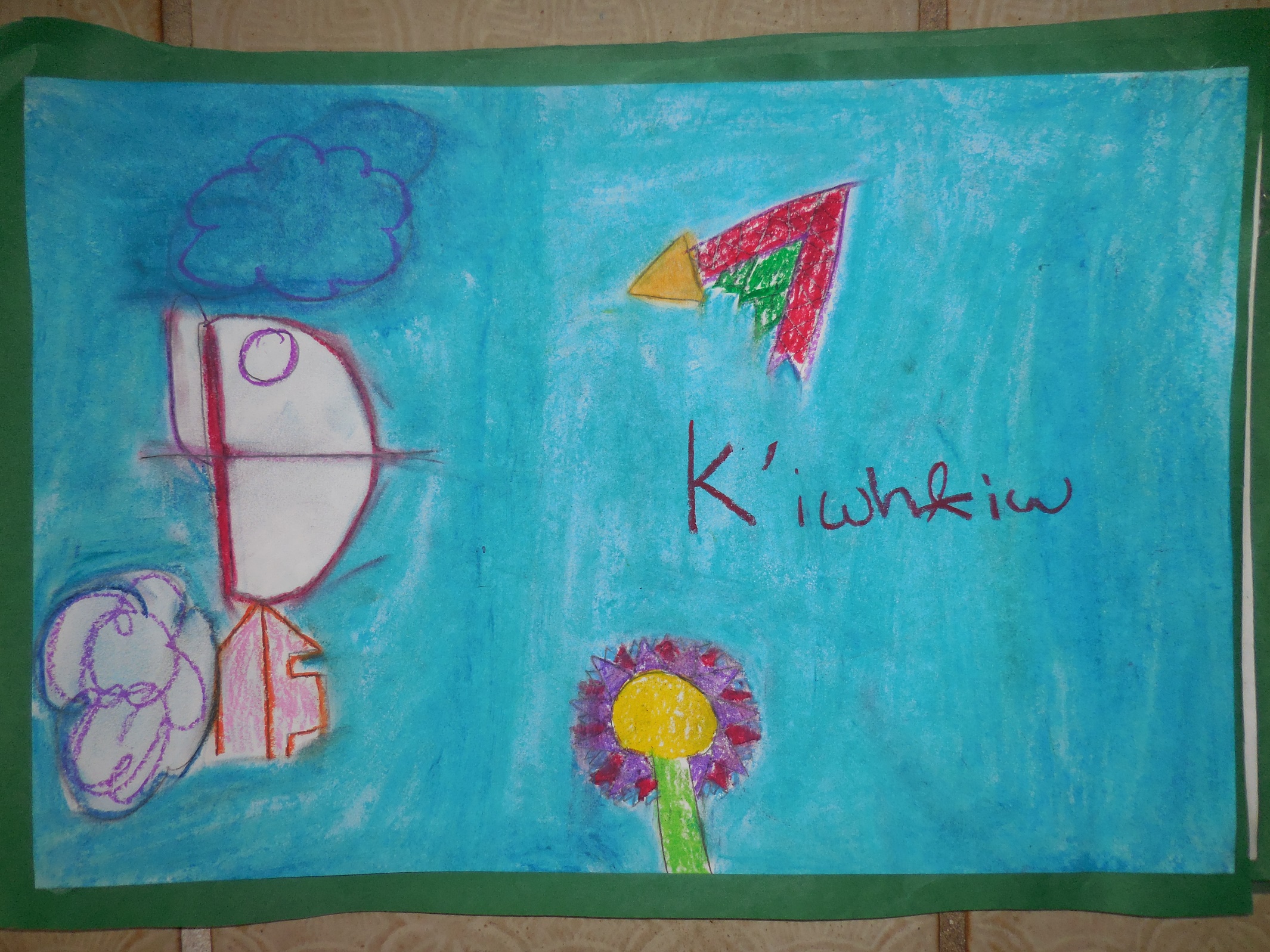 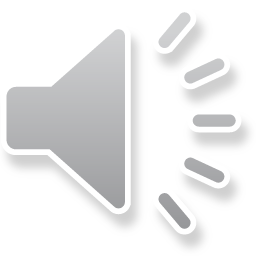 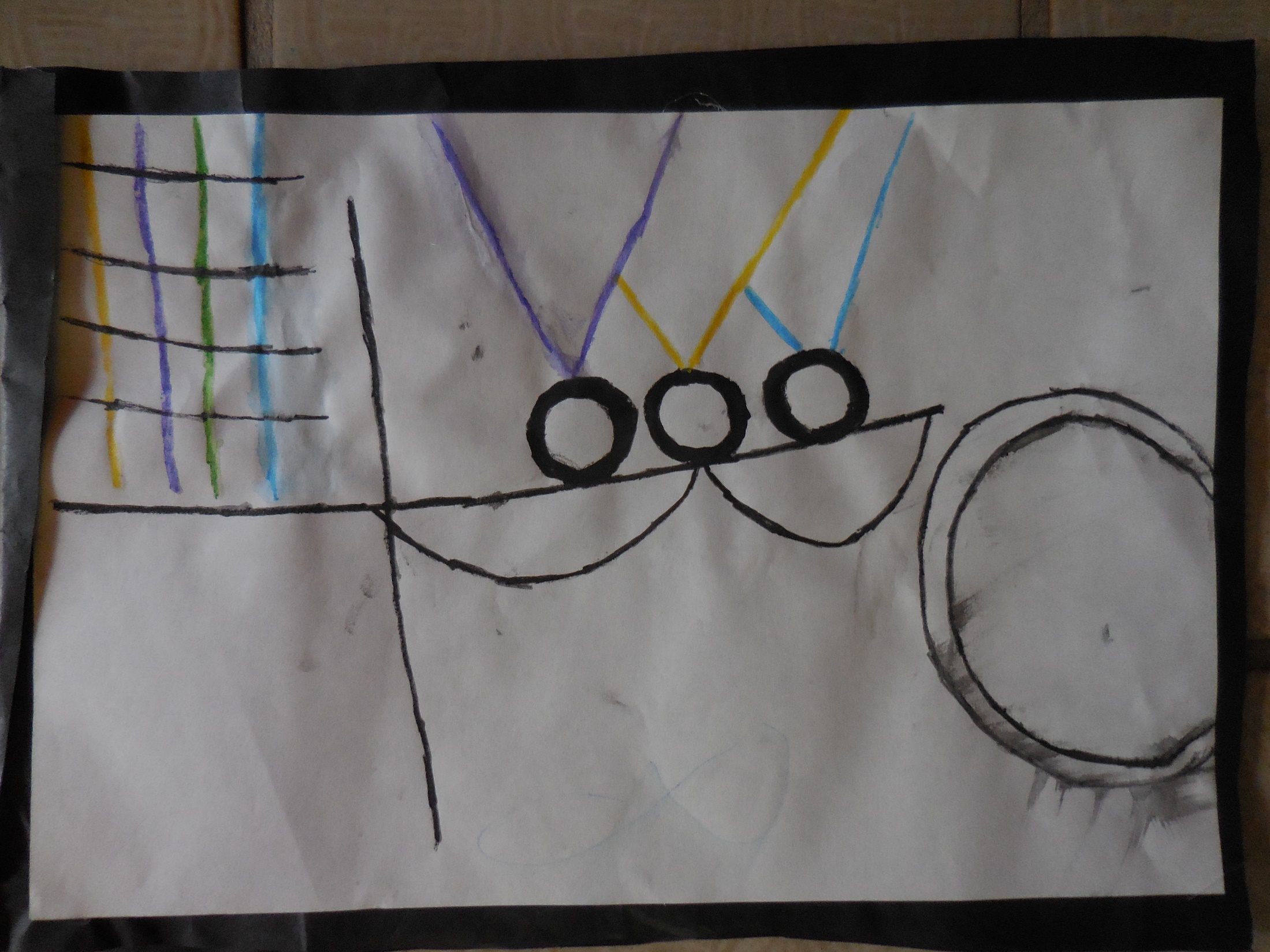 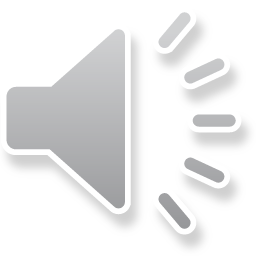 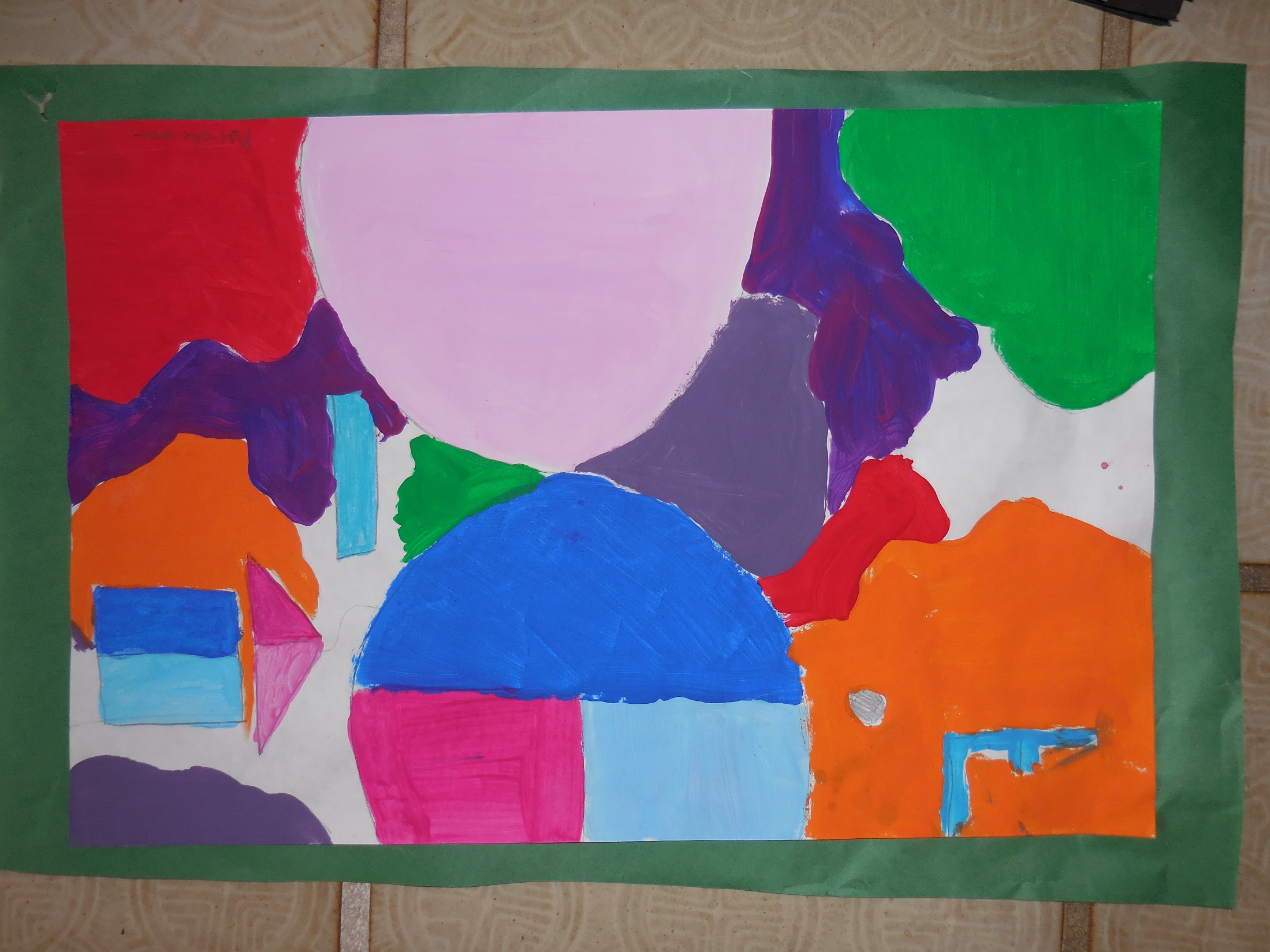 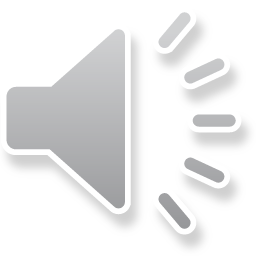 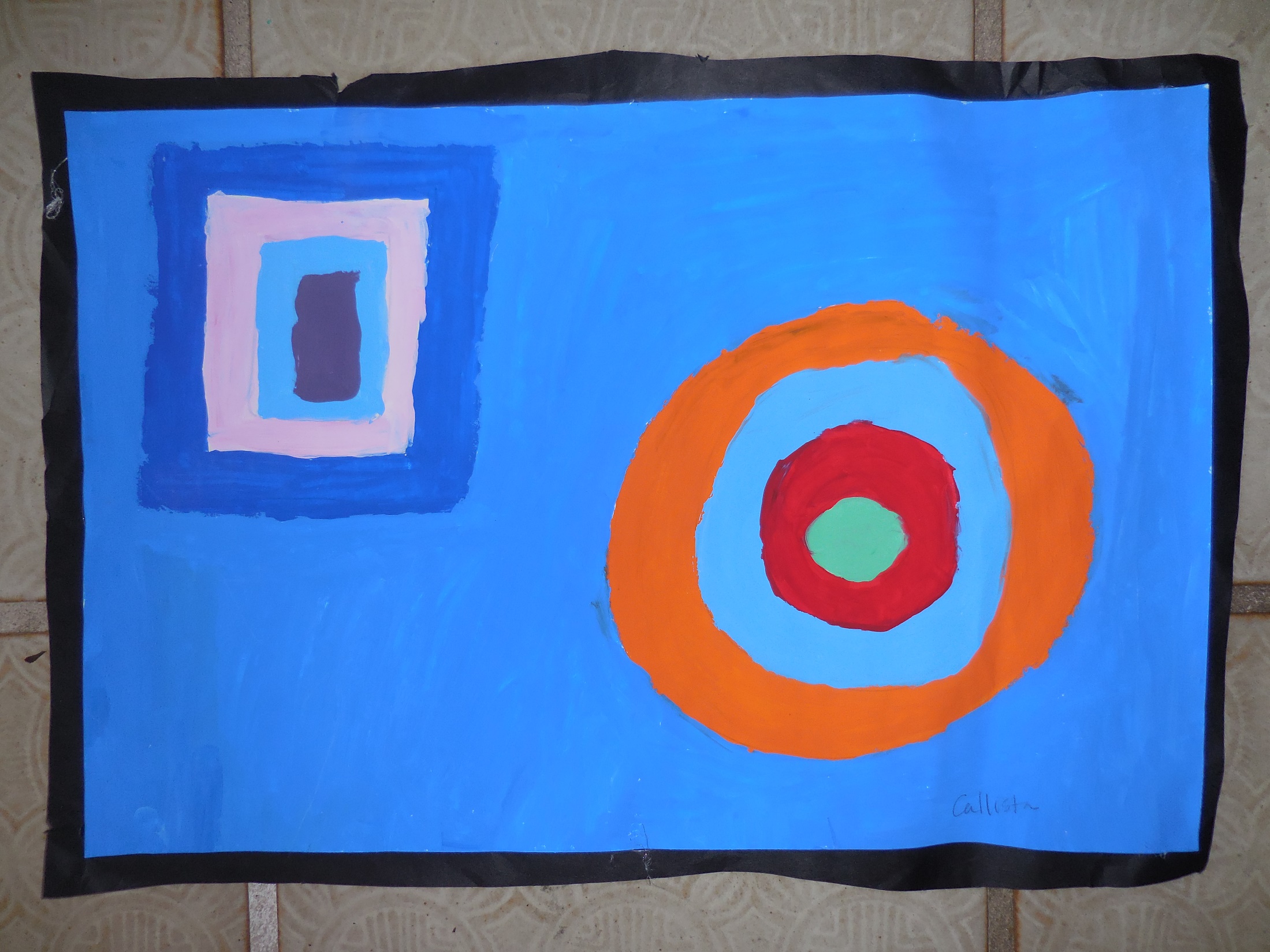 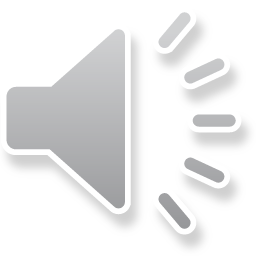 1. I see, I wonder, I think …
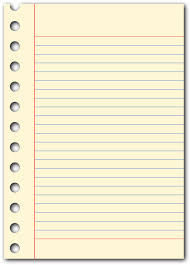 artful thinking strategy
I see …


I wonder …


I think …
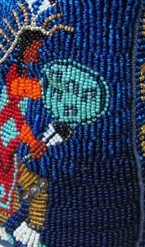 I see …
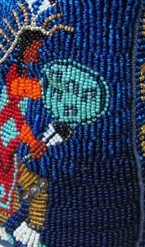 I wonder …
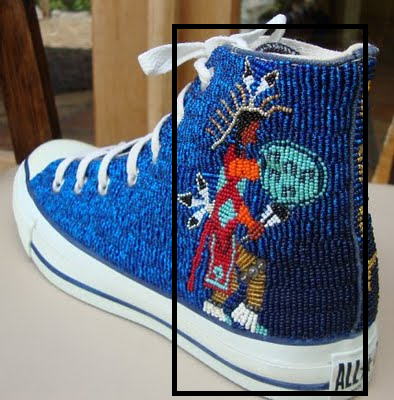 I think …
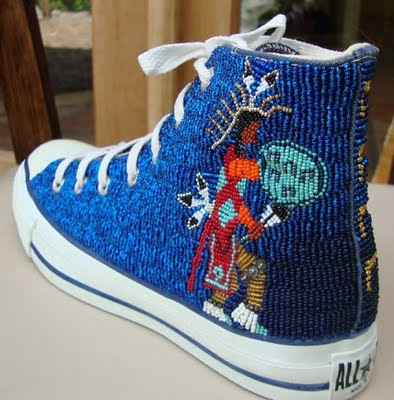 2.	Define/discuss vocabulary
archetype
motif
traditional
contemporary
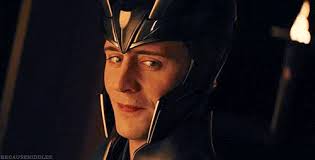 Loki, the trickster
 Norse Mythology
archetype – 1. a typical, ideal or classic example of something, 2. an image or symbol that is used repeatedly in mythology, art or literature

motif – a repeated design, shape or pattern

traditional – relating to or based on very old customs, beliefs, or stories

contemporary – modern, or relating to the present time
Greek Wave Design
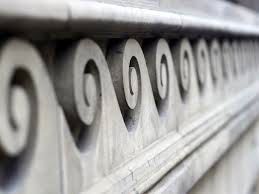 Traditional Maori 
Pukana Dancers
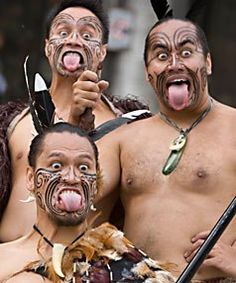 Akram Khan's Vertical Road
Modern Dance
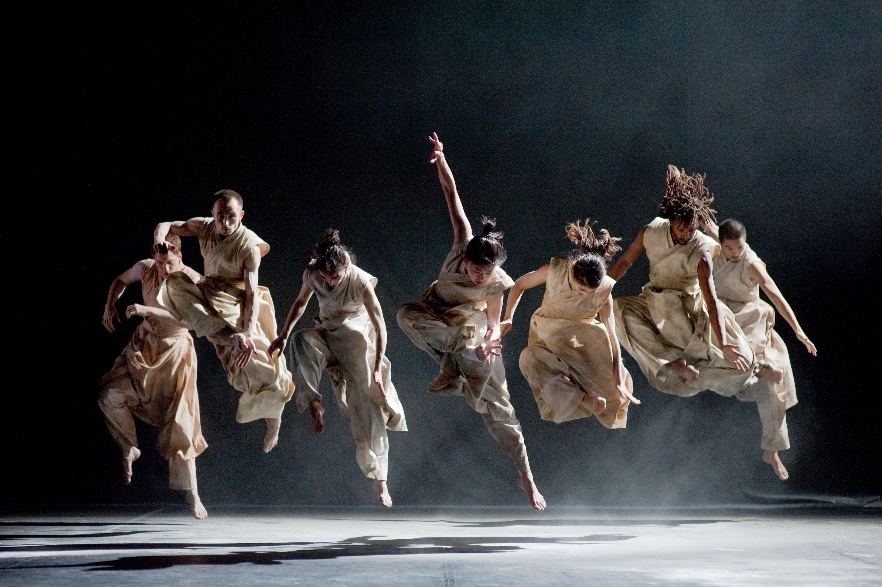 3. Contemporary Native American artists
Slide show of contemporary Native American artists

Music accompaniment: A Tribe Called Red, Electric PowWow Drums, Indigenous Dub-Step

Directions: look for examples of archetypes and motifs for a pair/share: take 3 notes
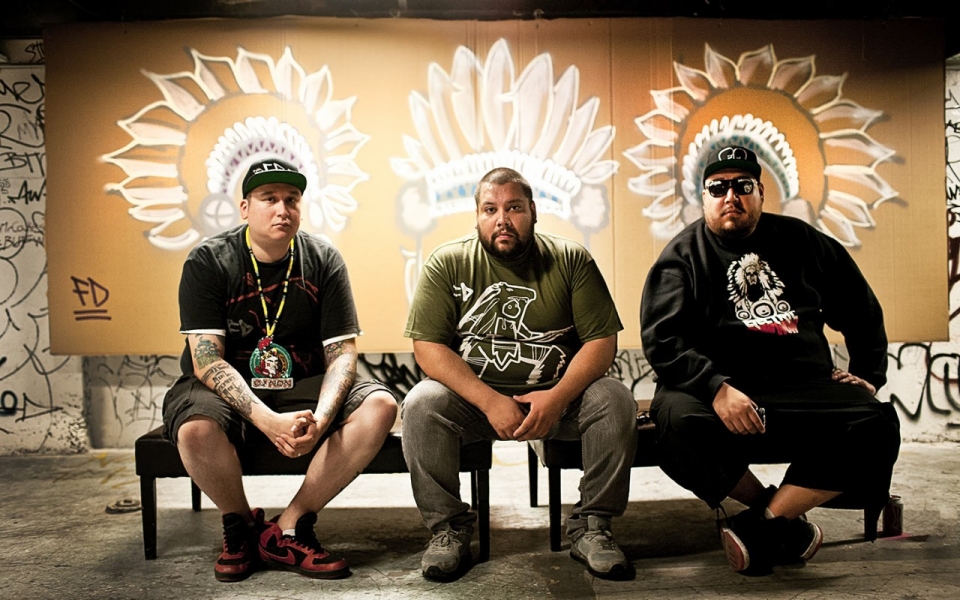 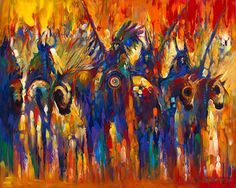 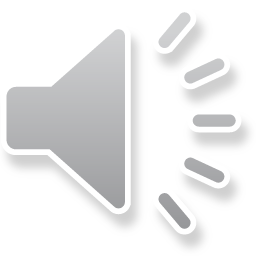 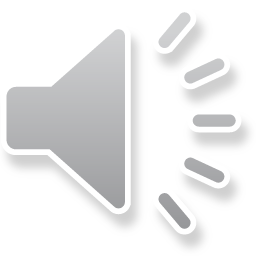 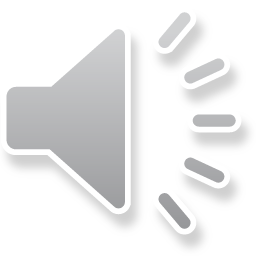 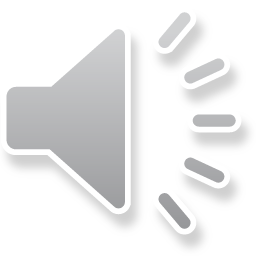 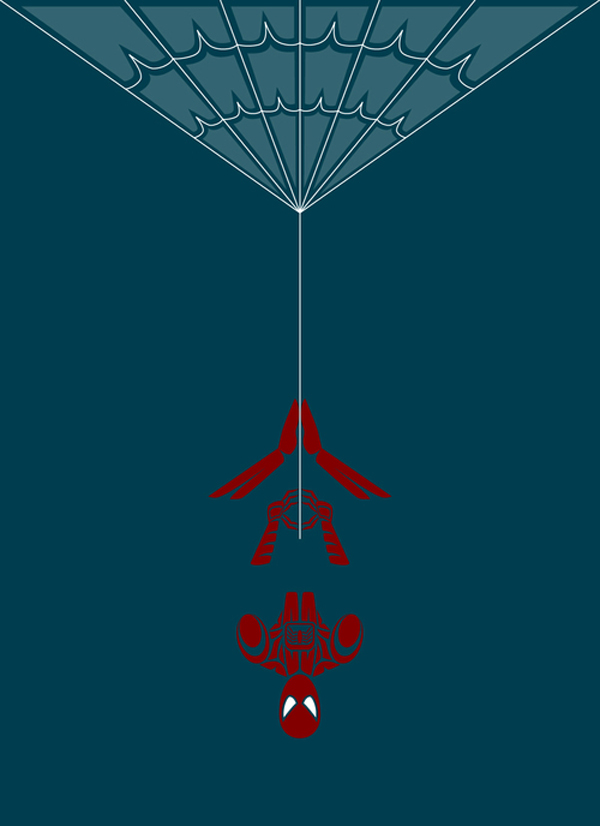 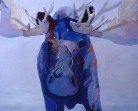 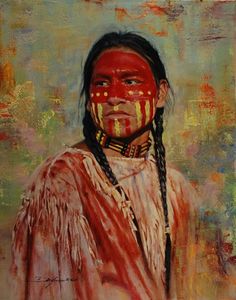 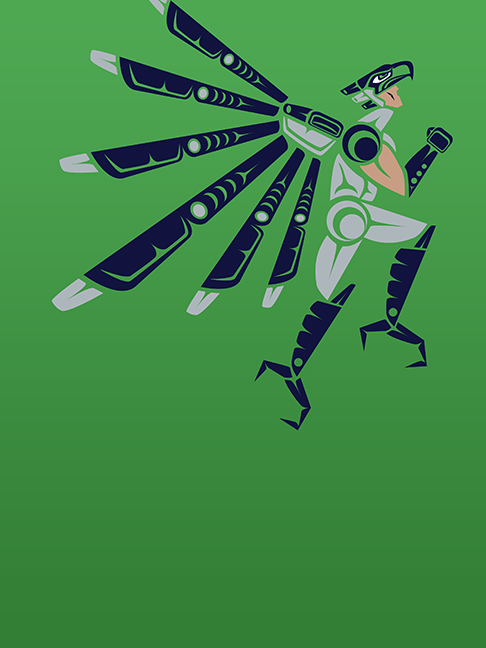 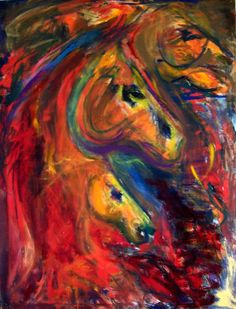 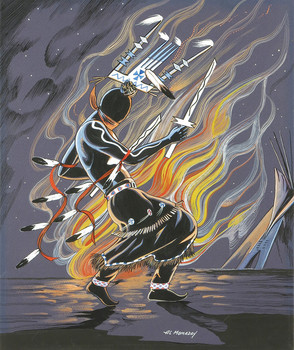 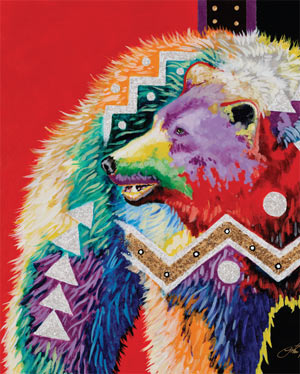 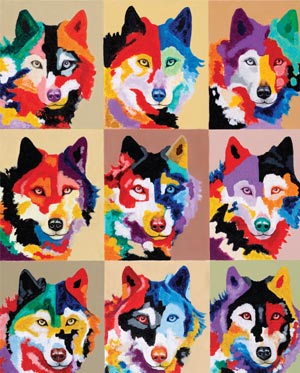 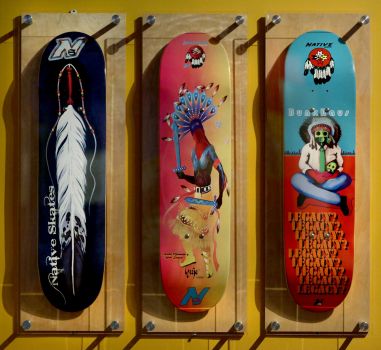 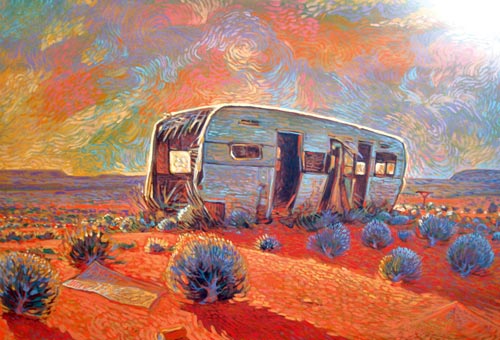 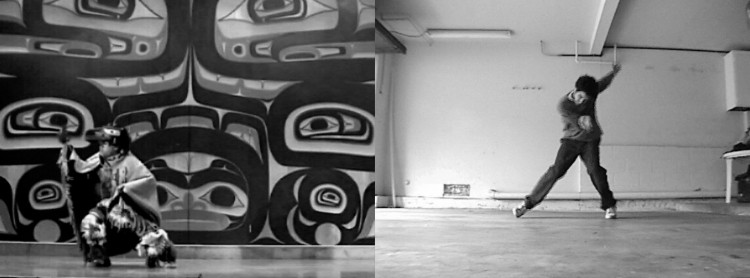 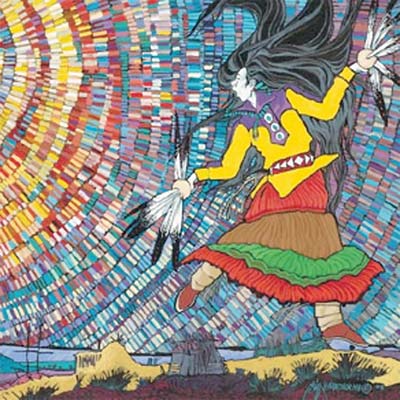 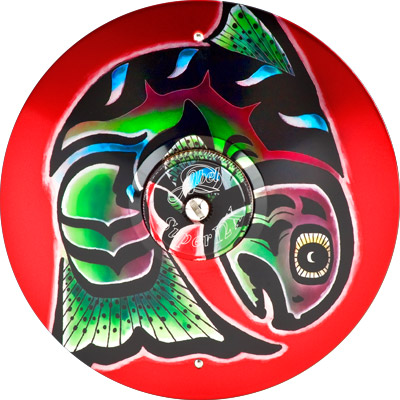 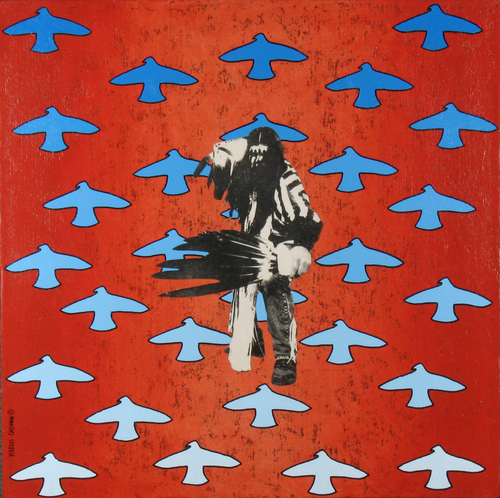 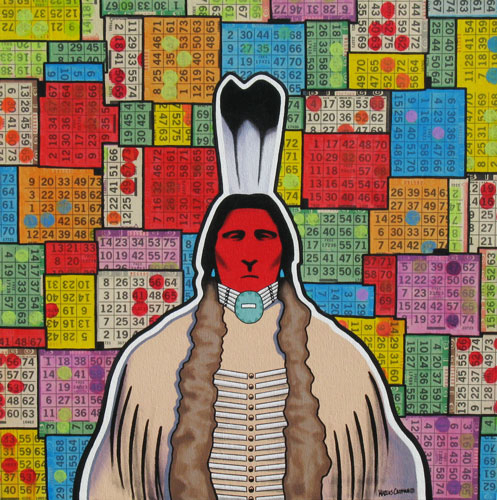 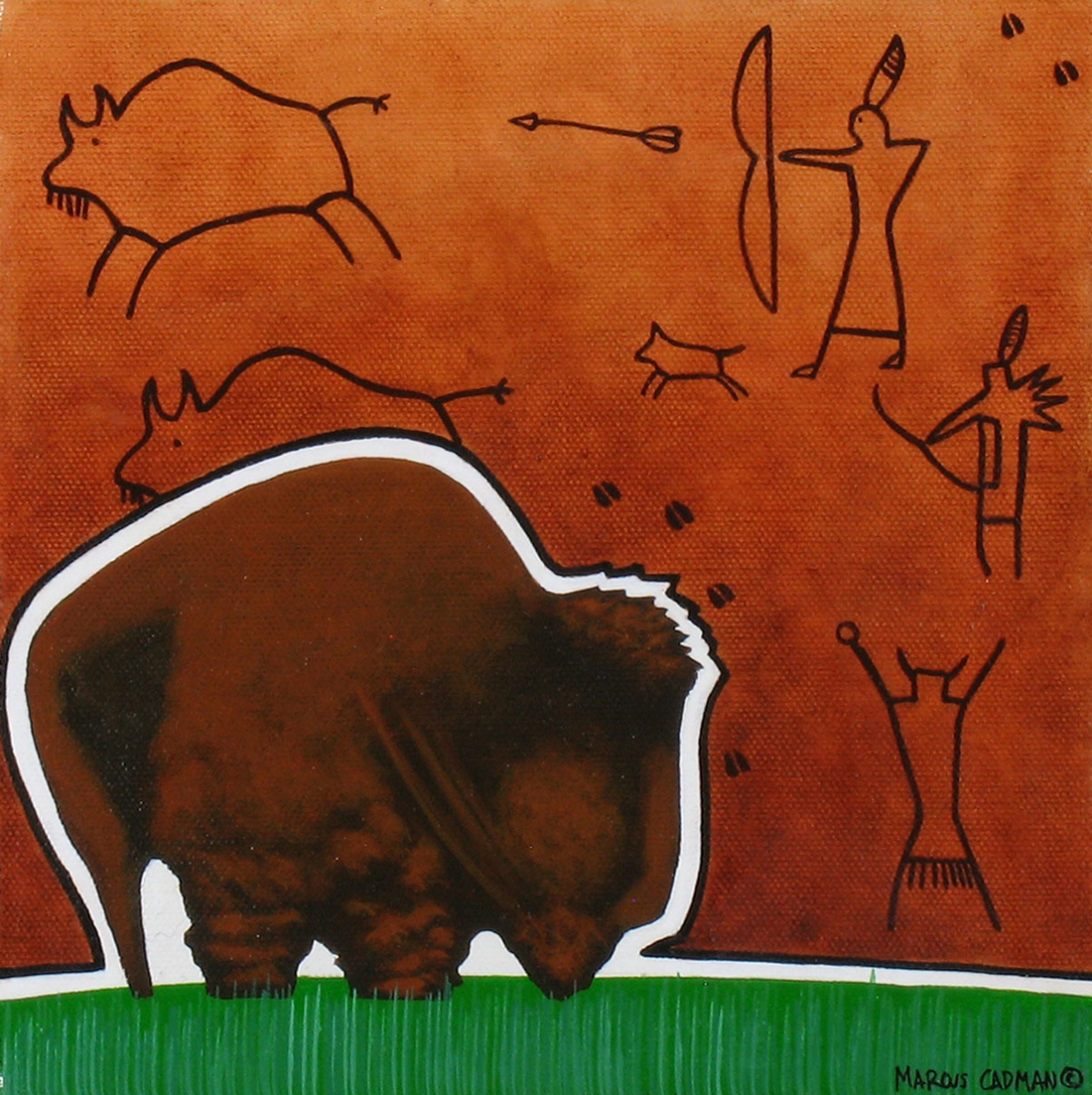 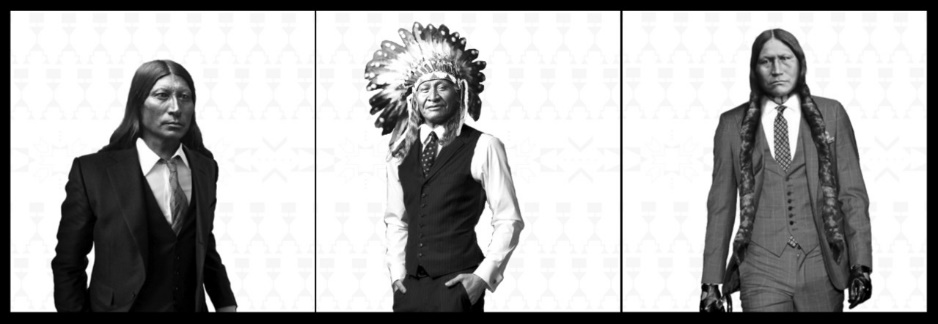 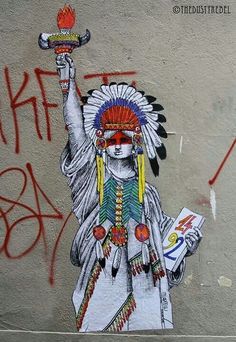 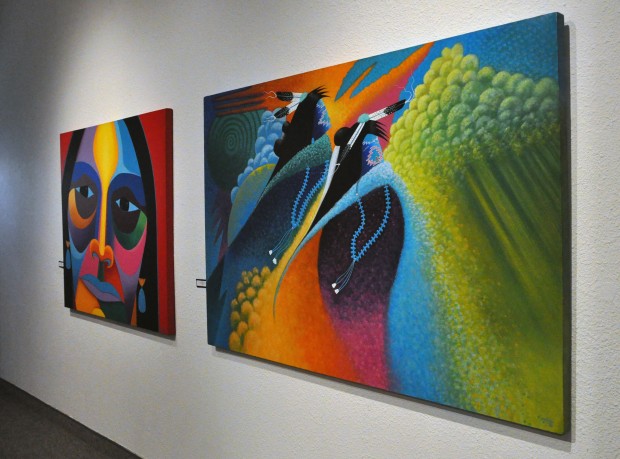 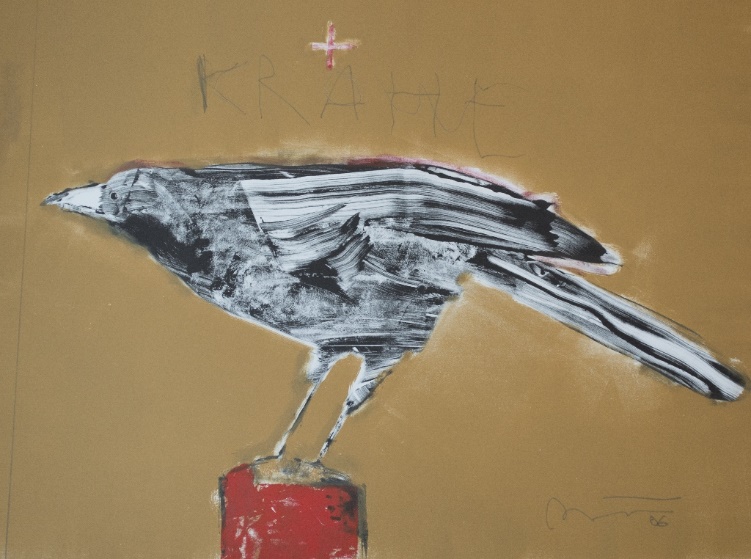 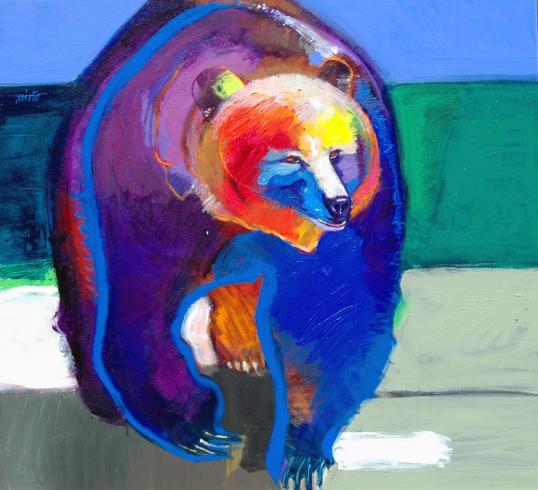 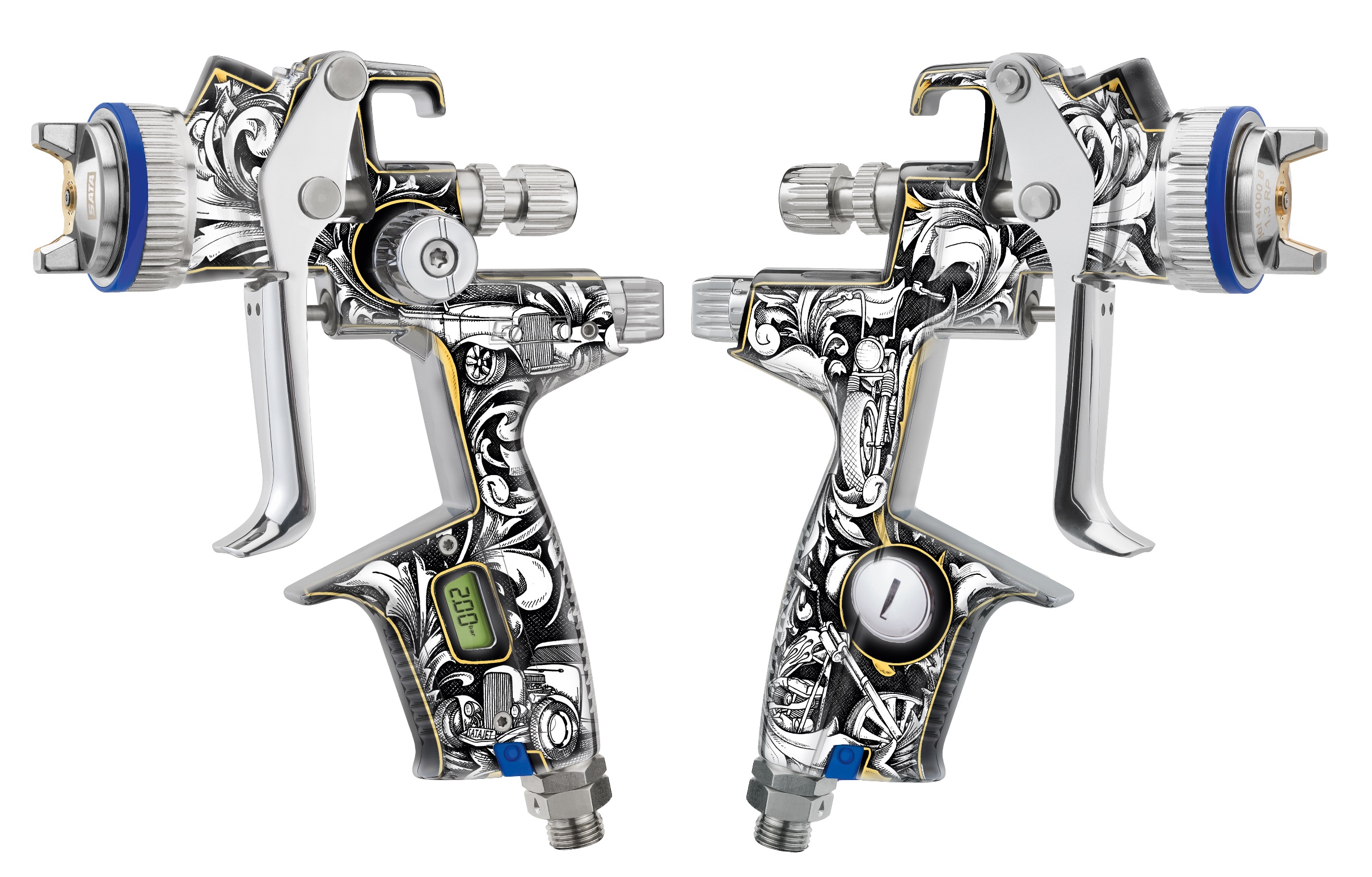 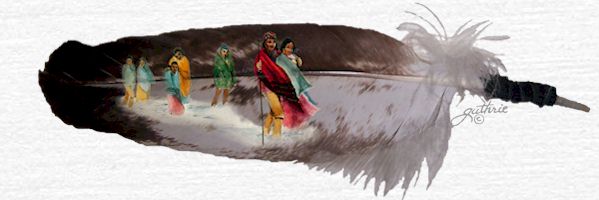 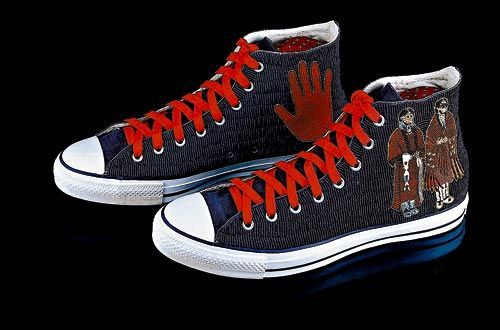 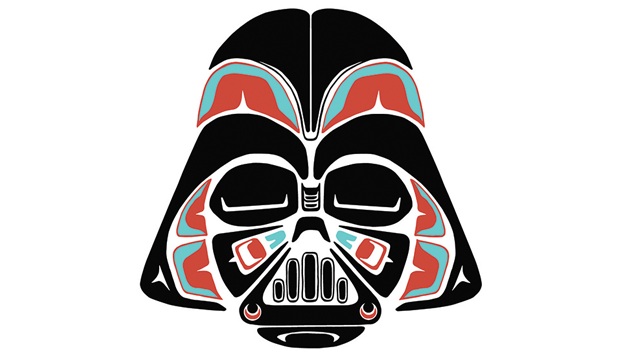 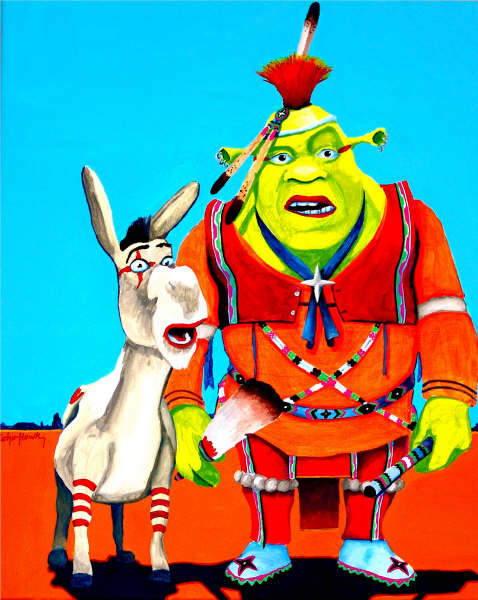 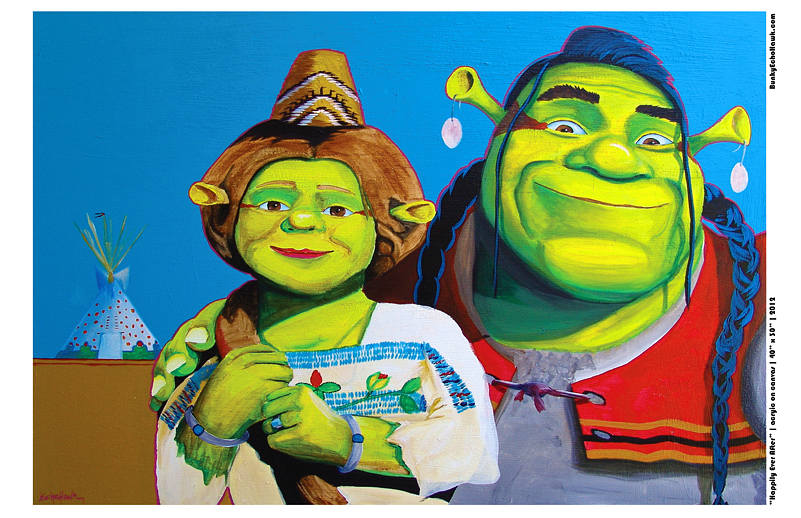 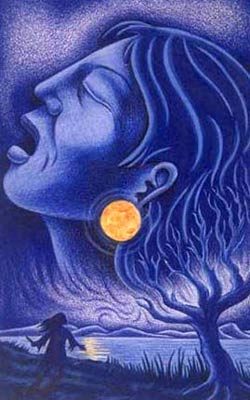 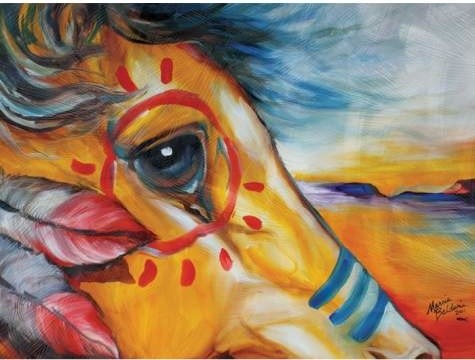 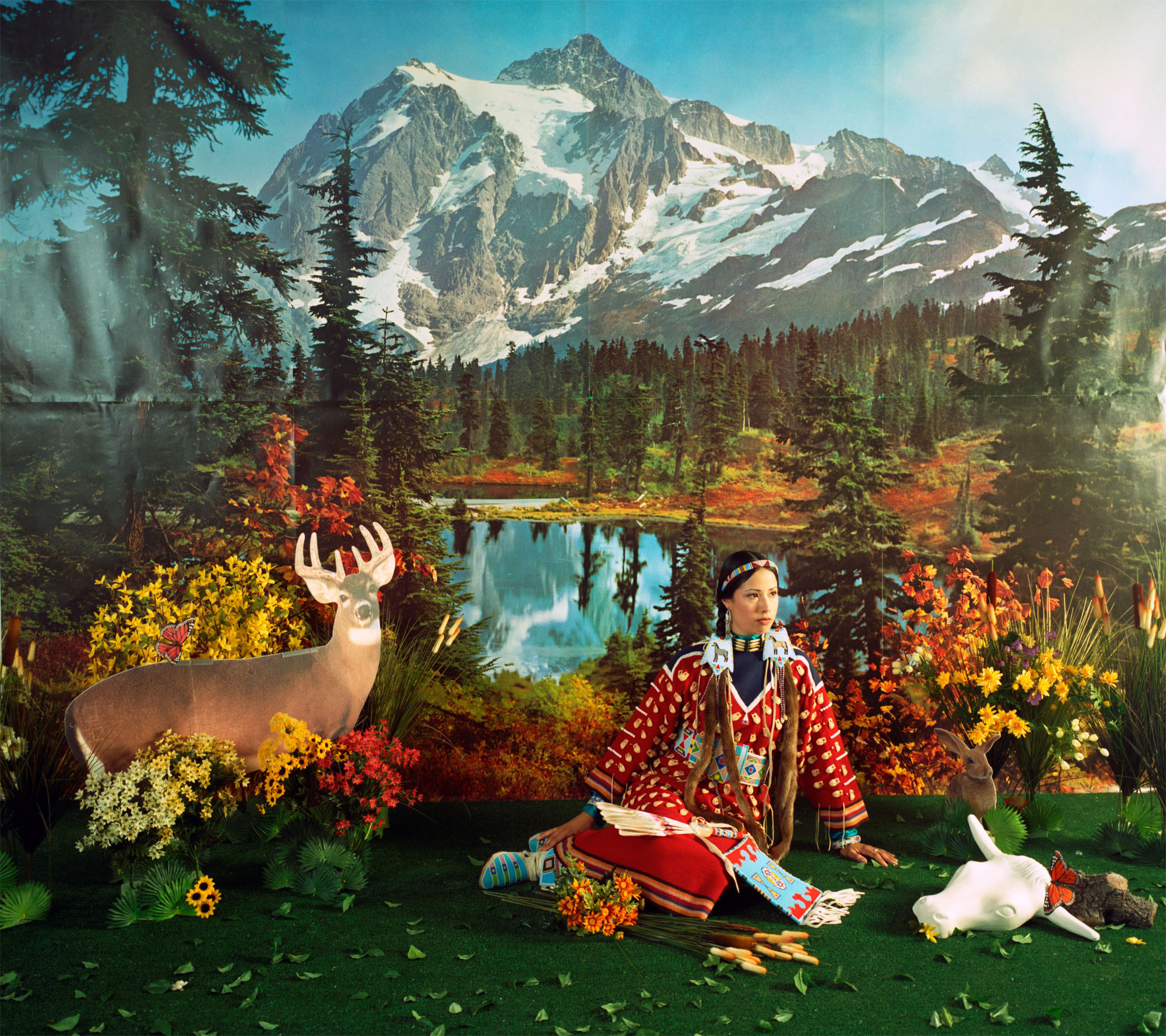 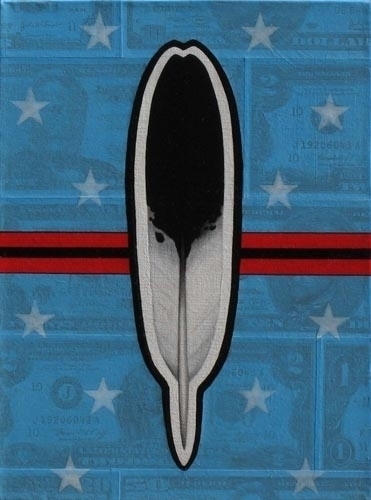 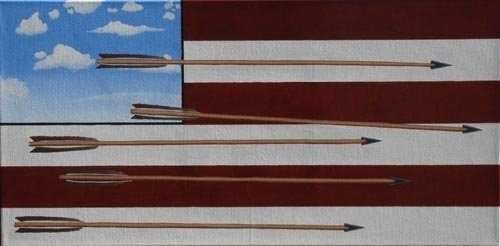 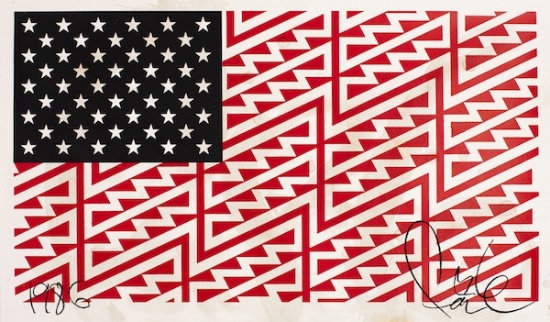 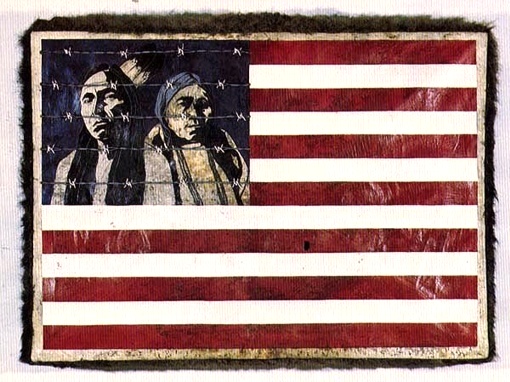 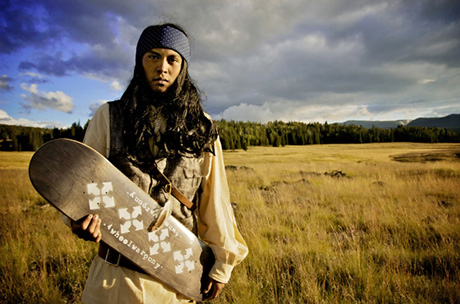 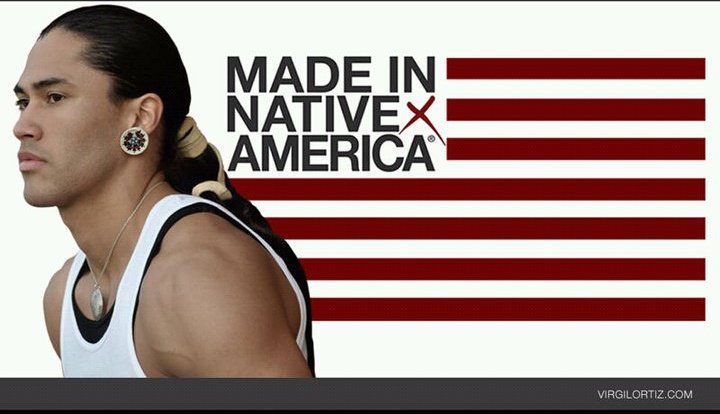 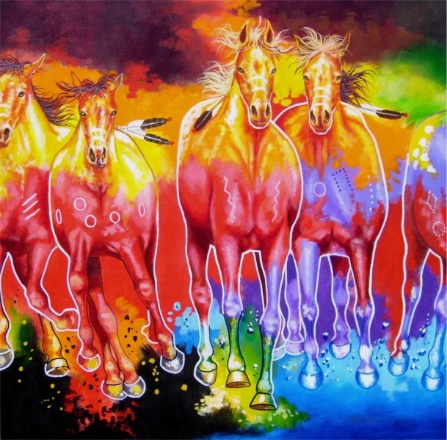 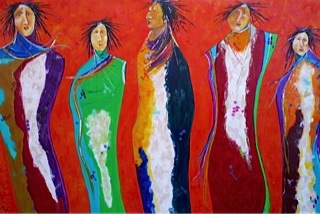 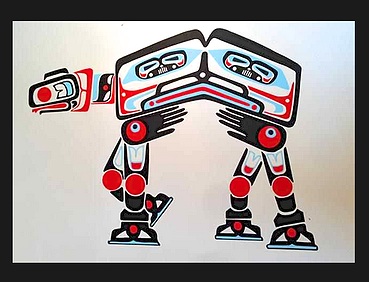 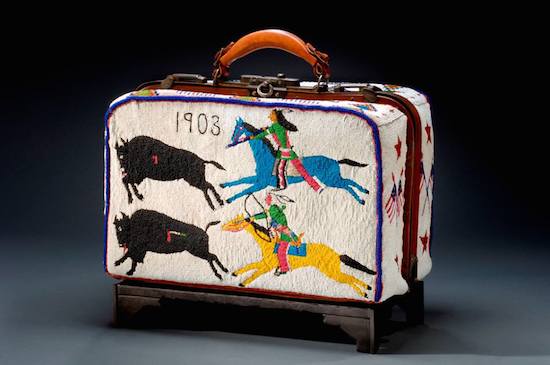 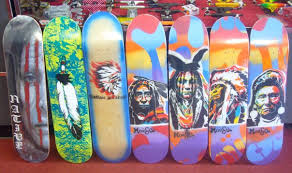 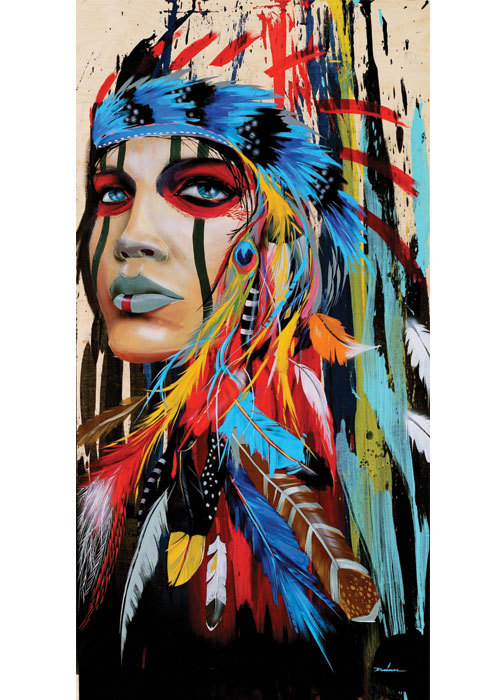 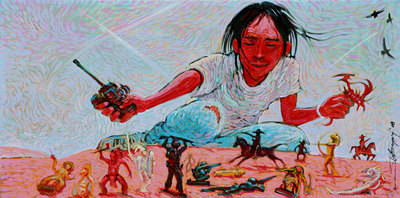 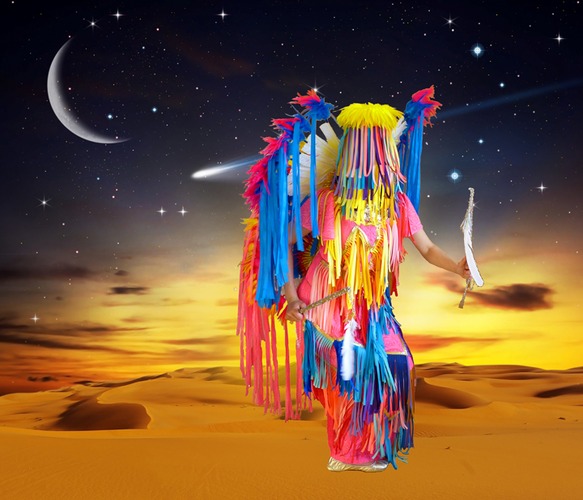 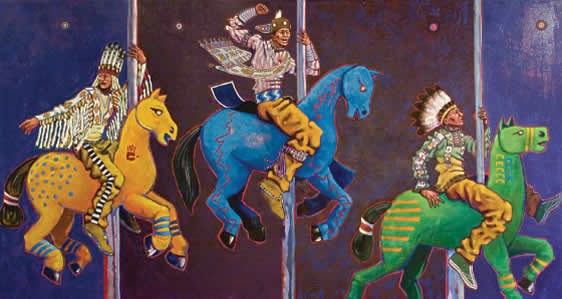 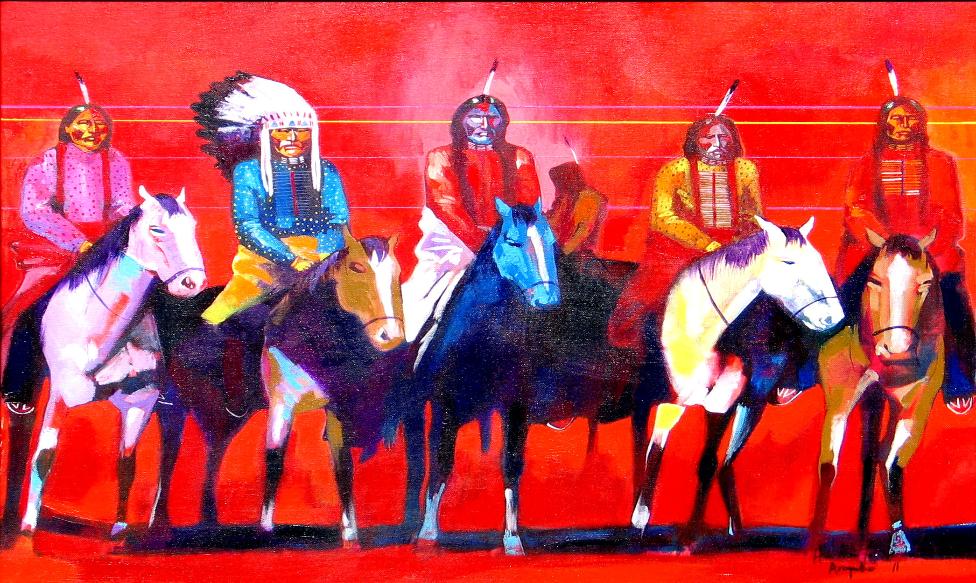 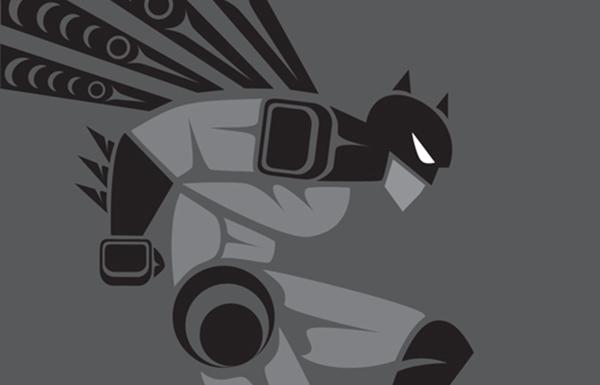 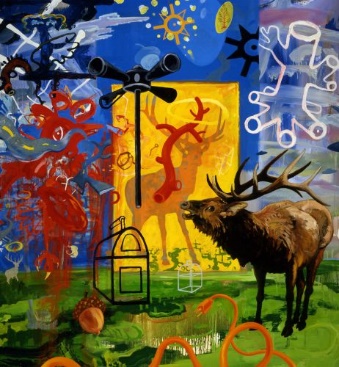 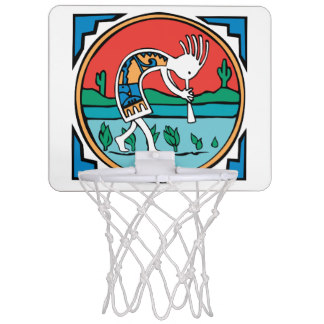 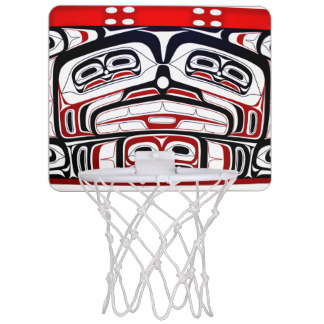 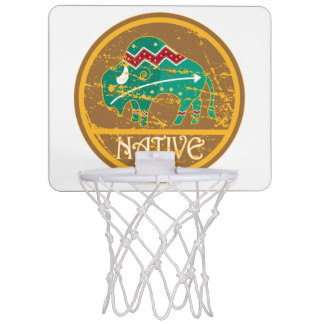 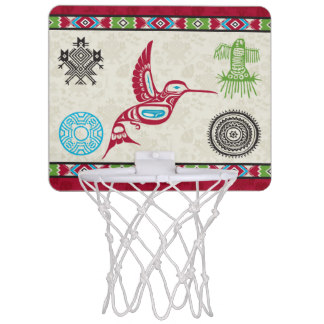 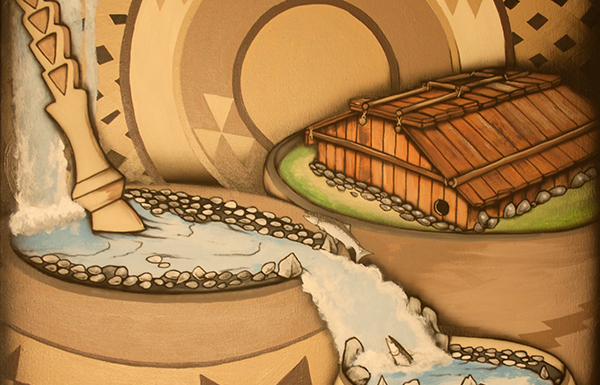 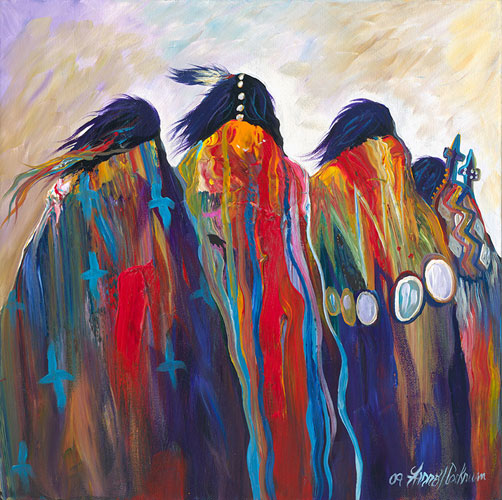 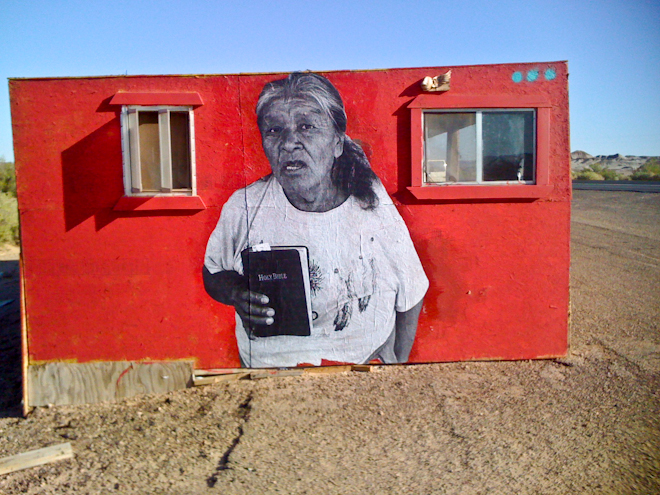 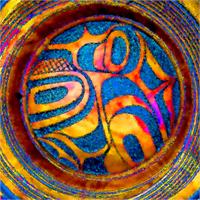 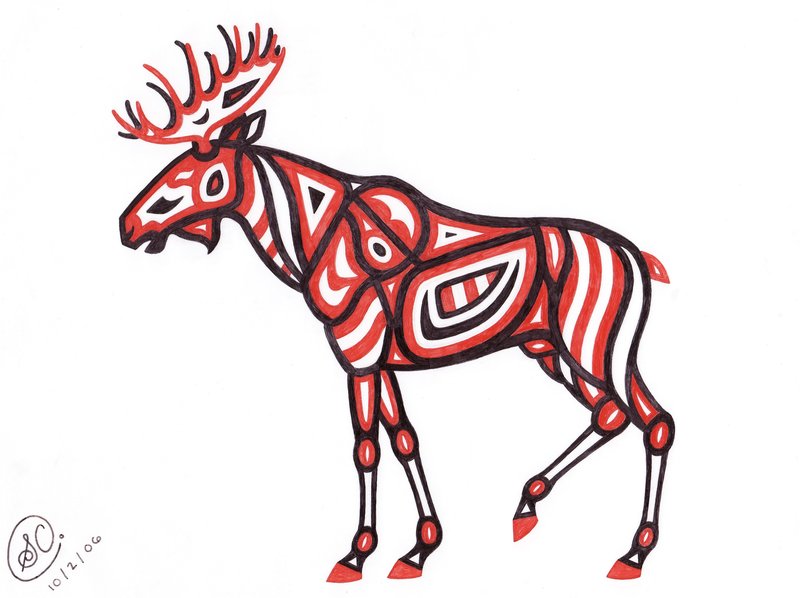 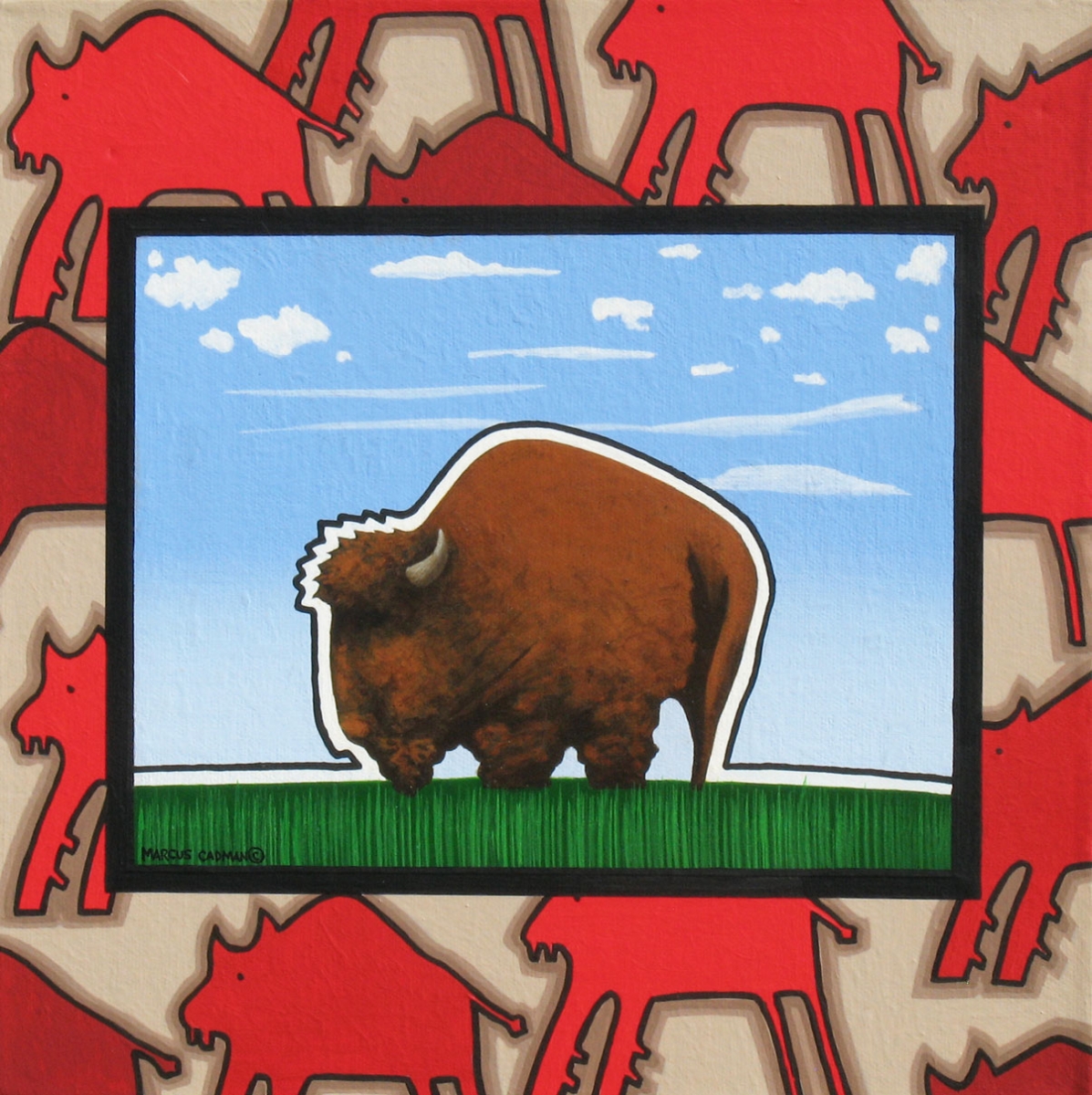 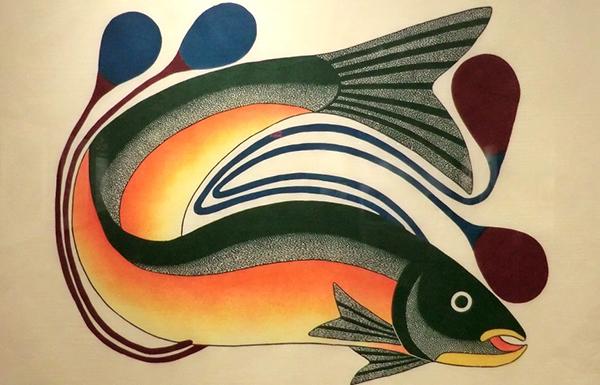 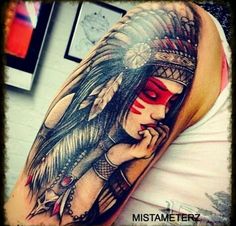 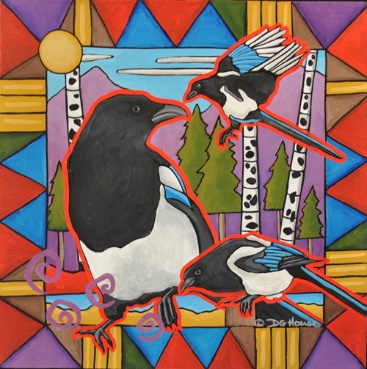 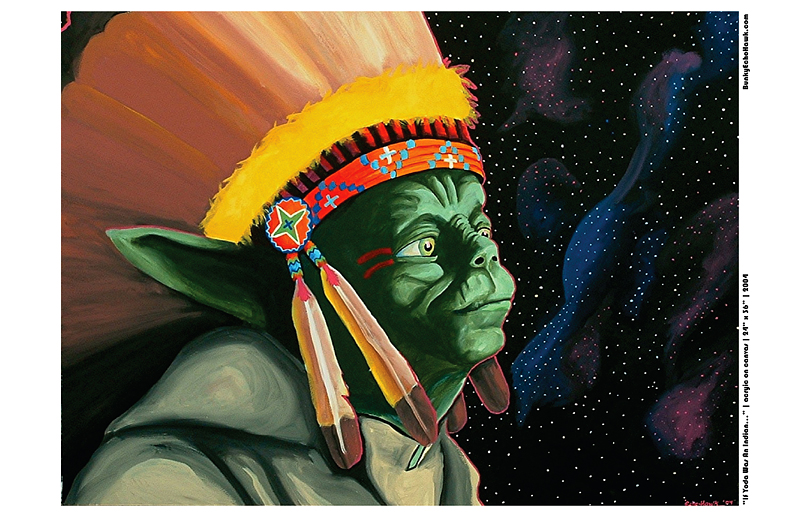 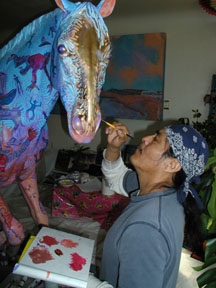 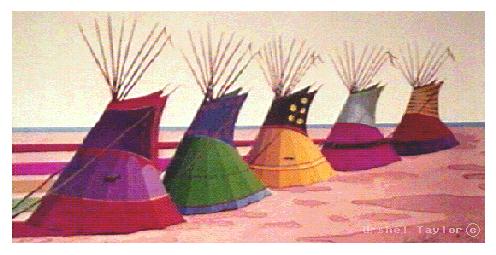 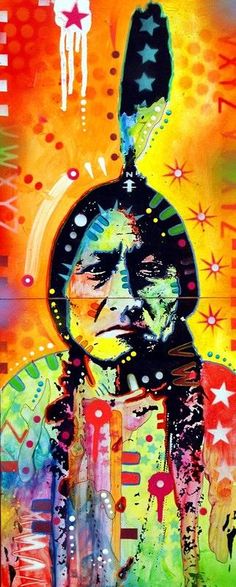 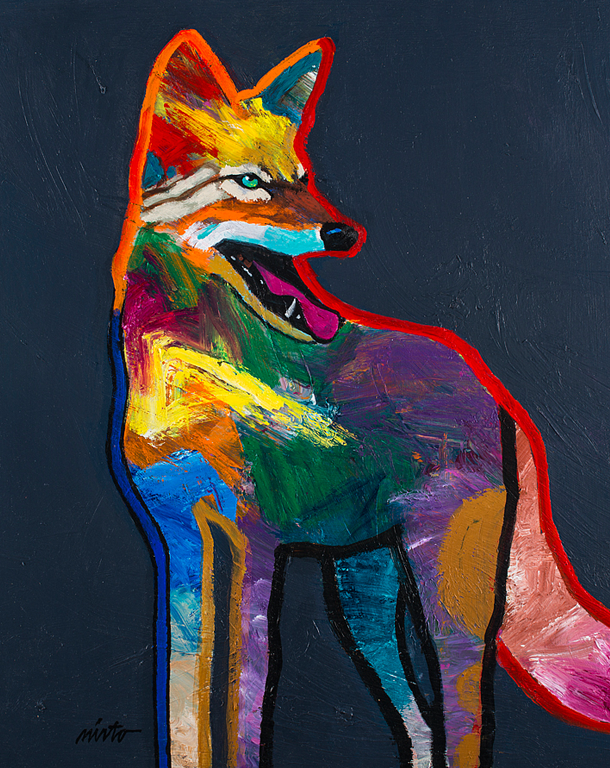 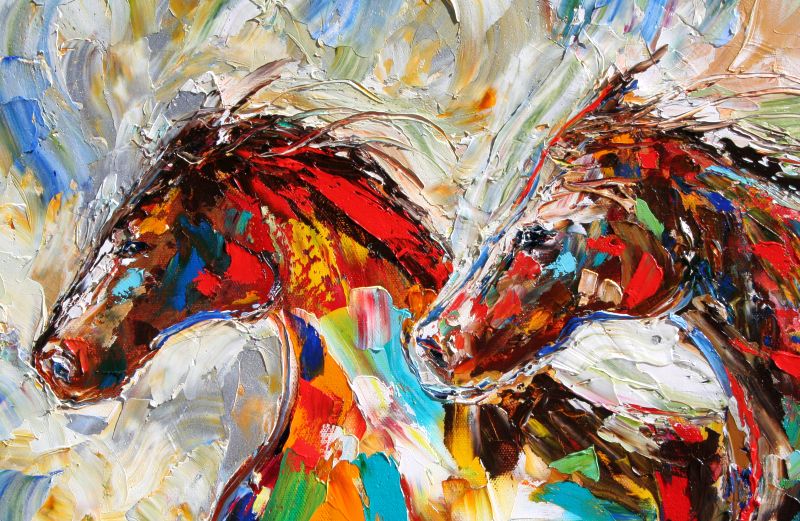 4. Art Project
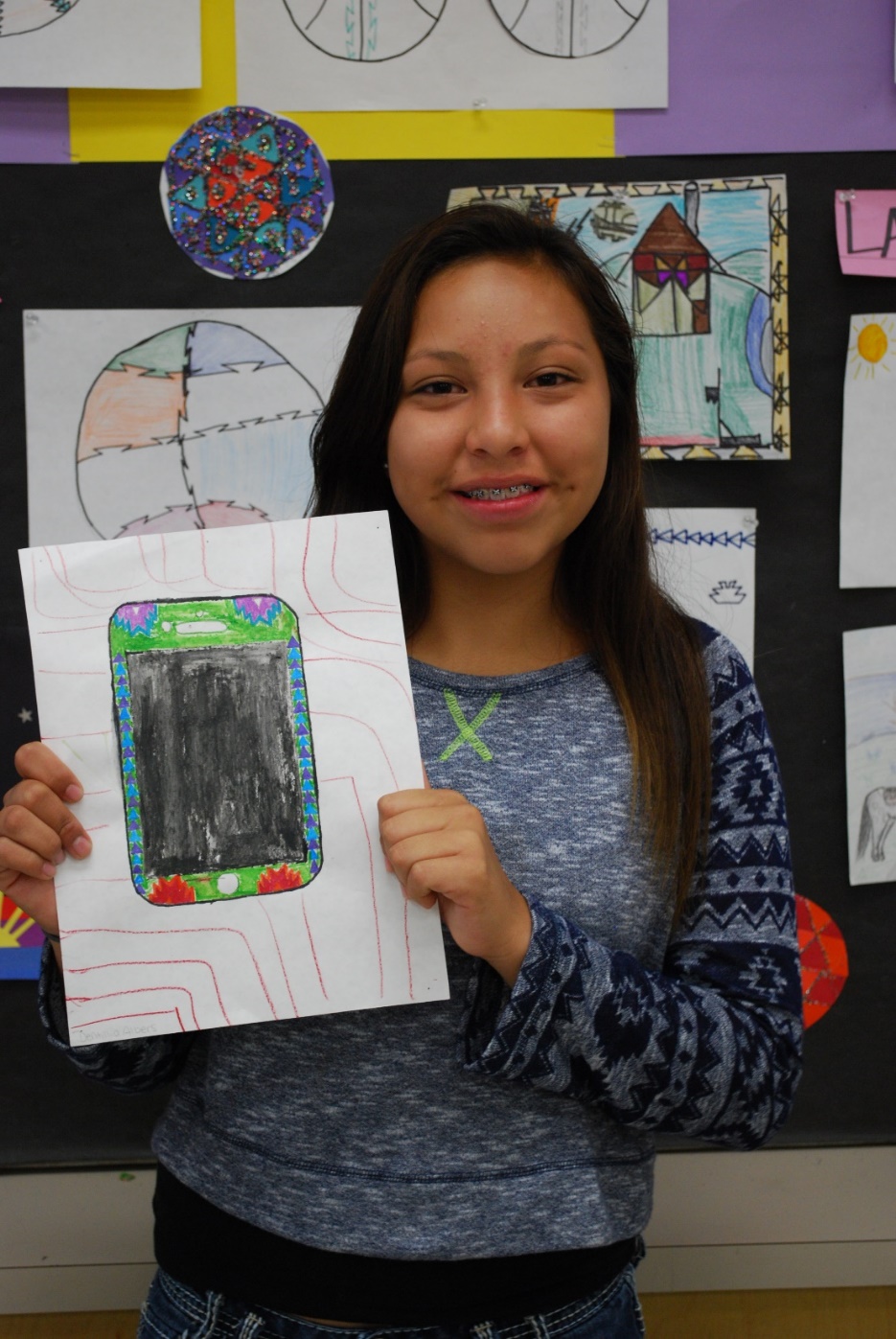 Complete hand-out 
Draw a picture or design an object that draws from both traditional and contemporary ideas

Write a description or a story about your artwork
Samples pages from Traditional and Contemporary Art Sheet
Draw and label an example of traditional art or artifact.
Decorate the hummingbird.
Samples pages from Traditional and Contemporary Art Sheet
How can a traditional basket also be contemporary? 
Write and draw.
__________________________
__________________________
__________________________
Decorate the bears with a traditional motif.
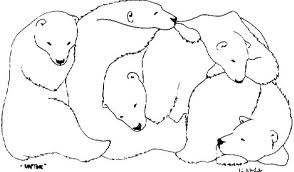 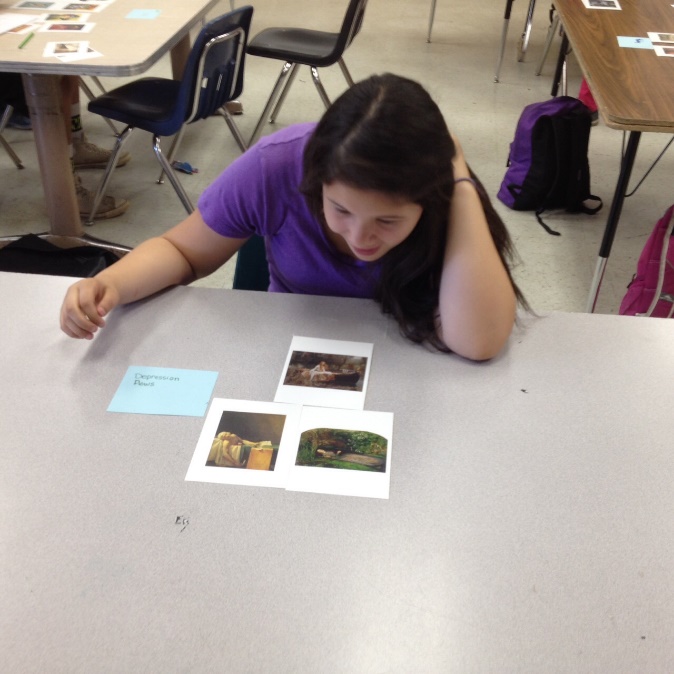 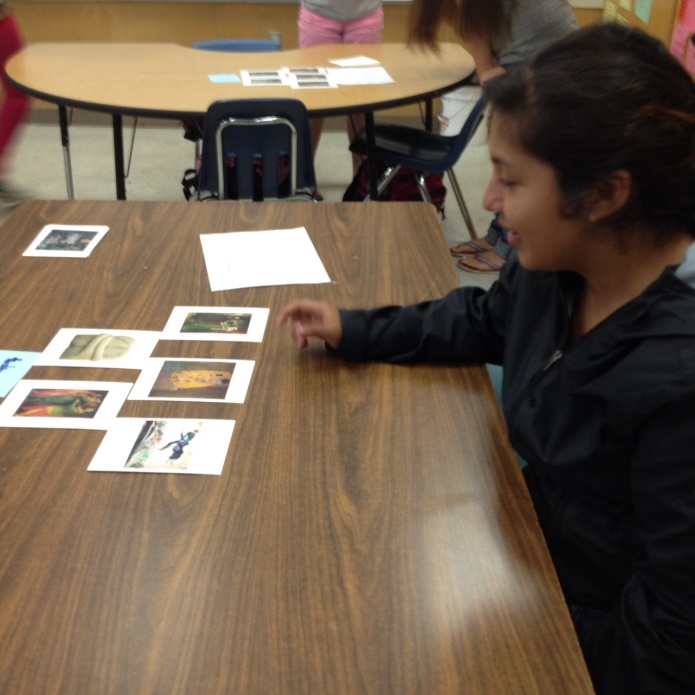 5. Curate a show
In groups, curate a show using the Art Box cards
Complete the accompanying chart
Take a museum tour around the tables
Try to name the categories
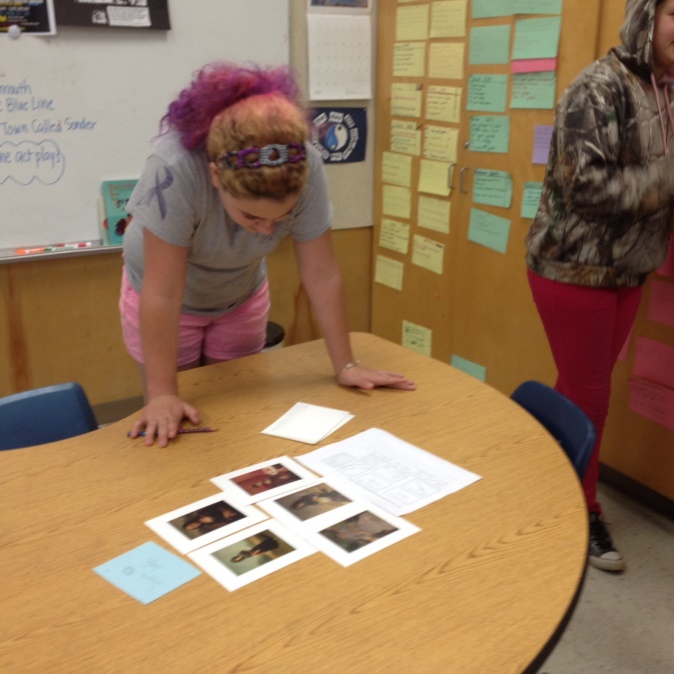 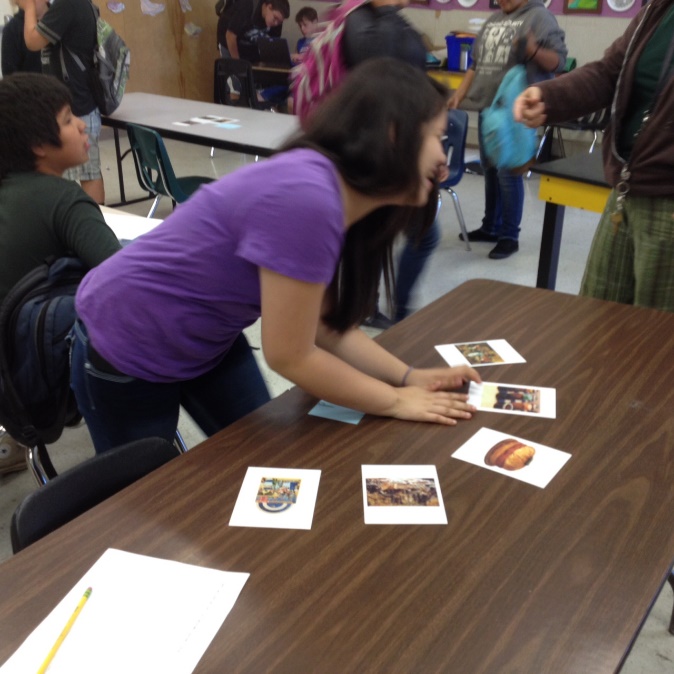 Curate a Show
Group __________________________________________
Theme___________________________________________
Write the title and painter of each work in your show in a box. 
Optional: Draw a detail from the painting.
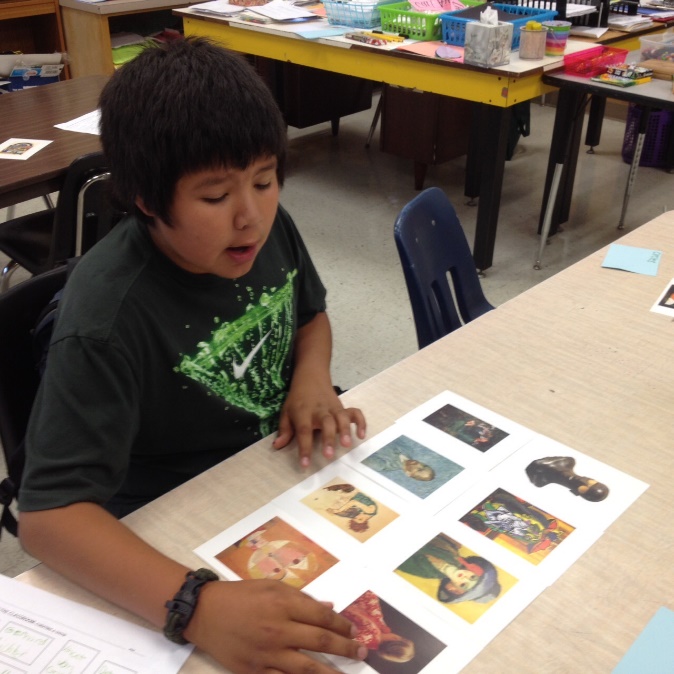 What are the possible themes of this show?
6. Curate a show of original artwork
Categorize the art work
Curate/Hang the show
Title the show
Stand back and ADMIRE…
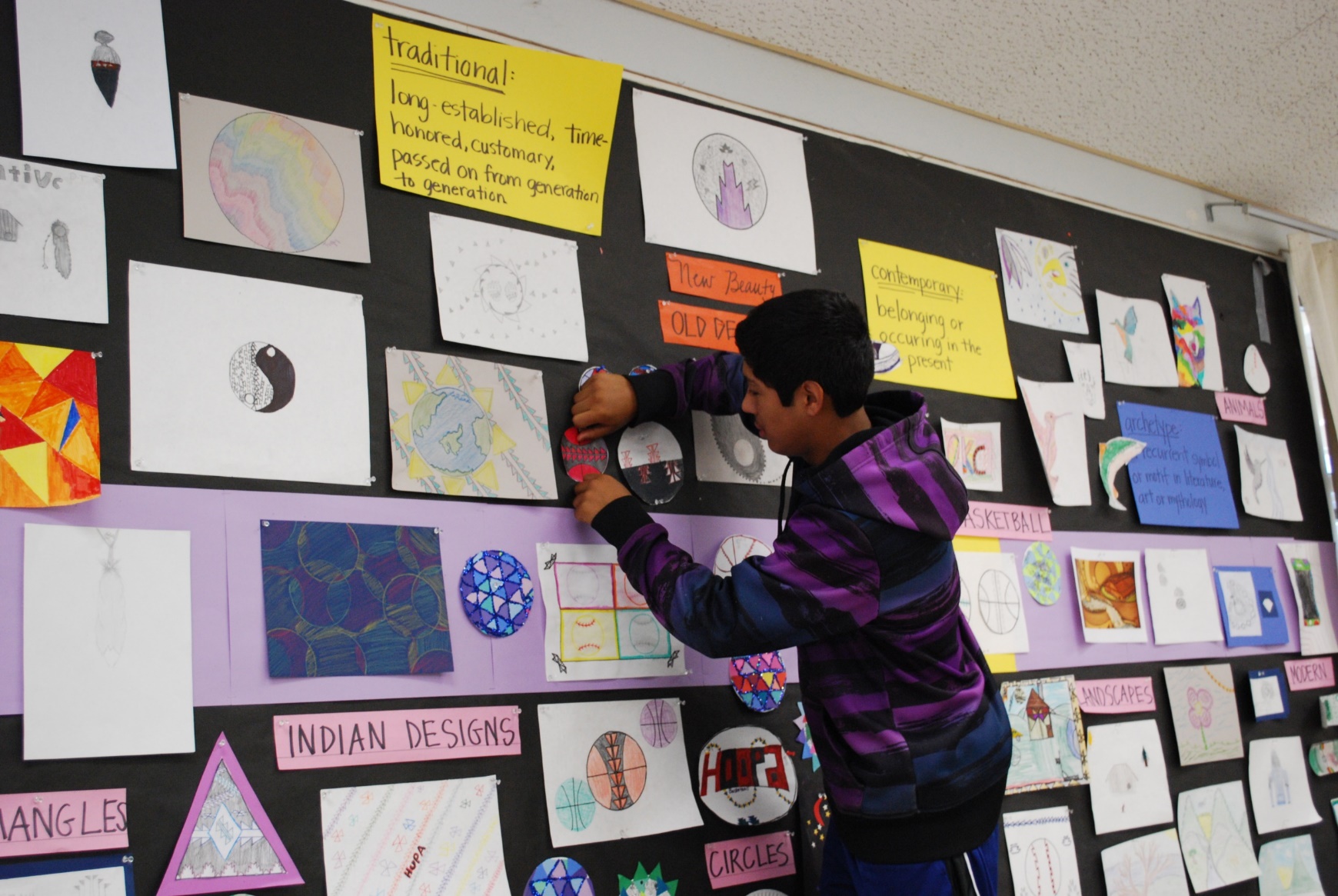 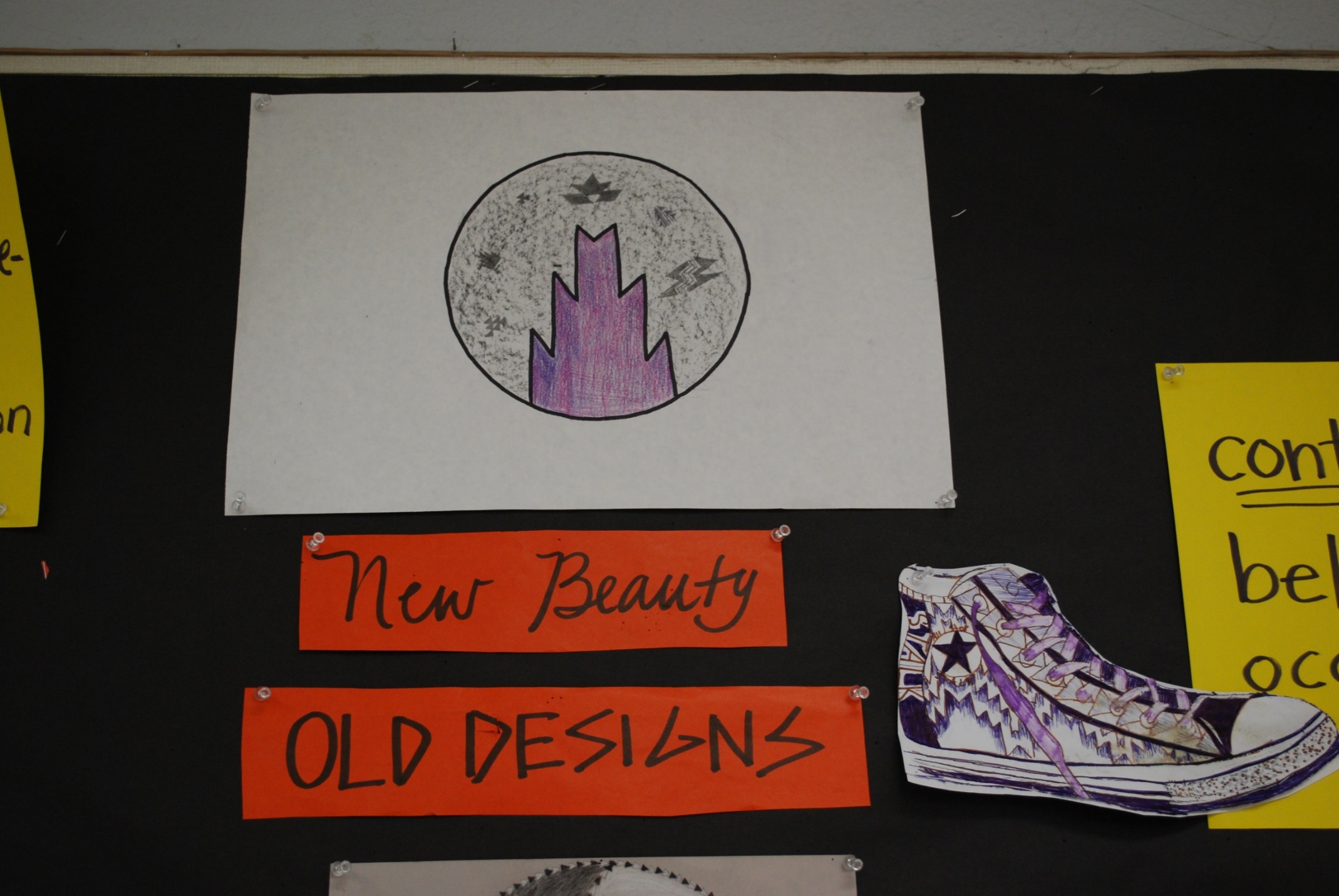 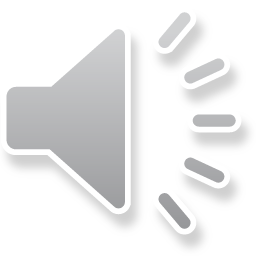 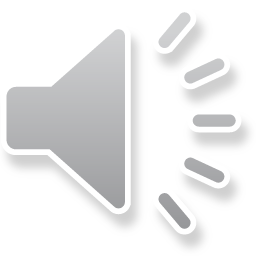 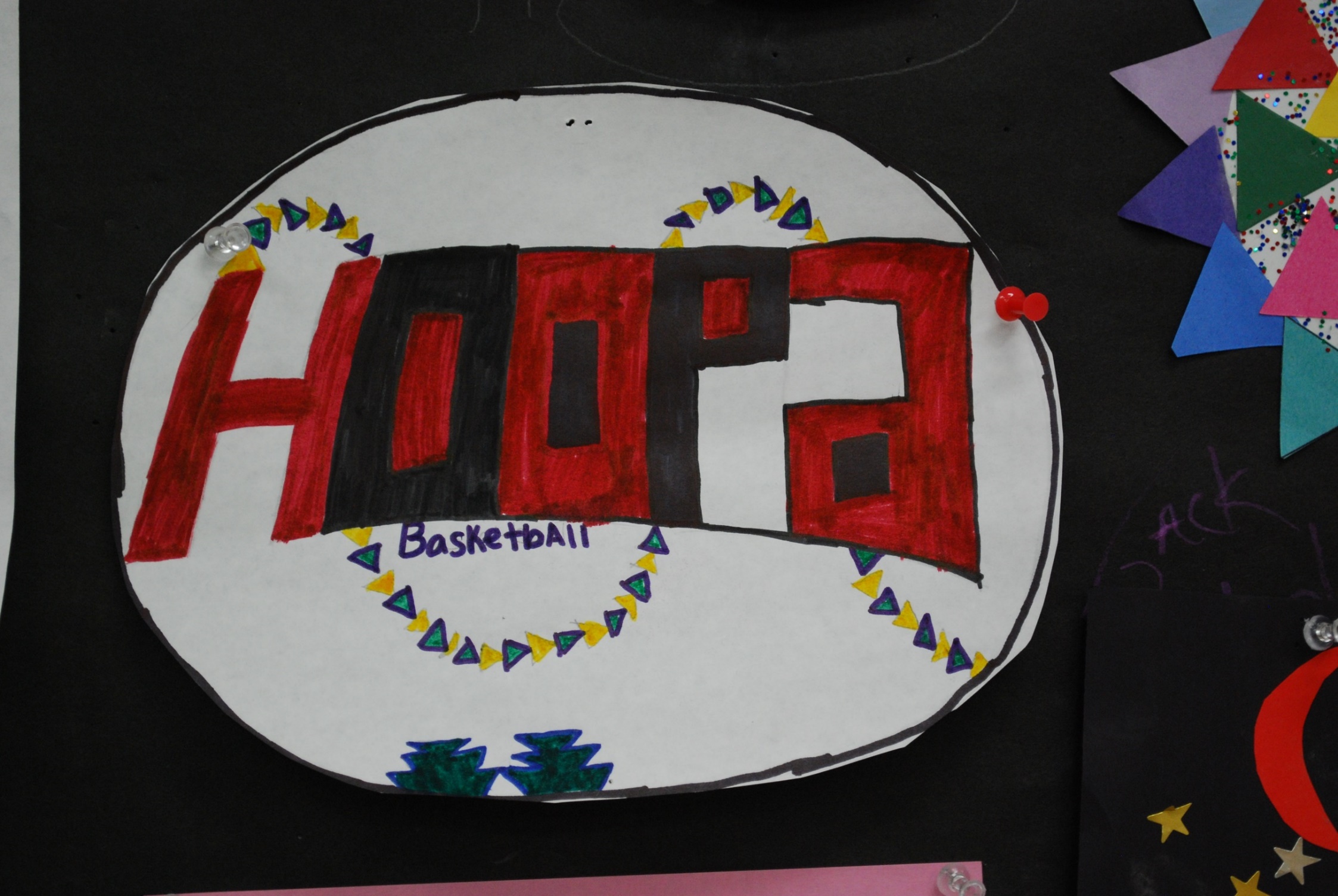 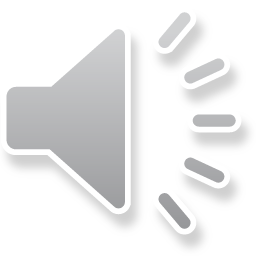 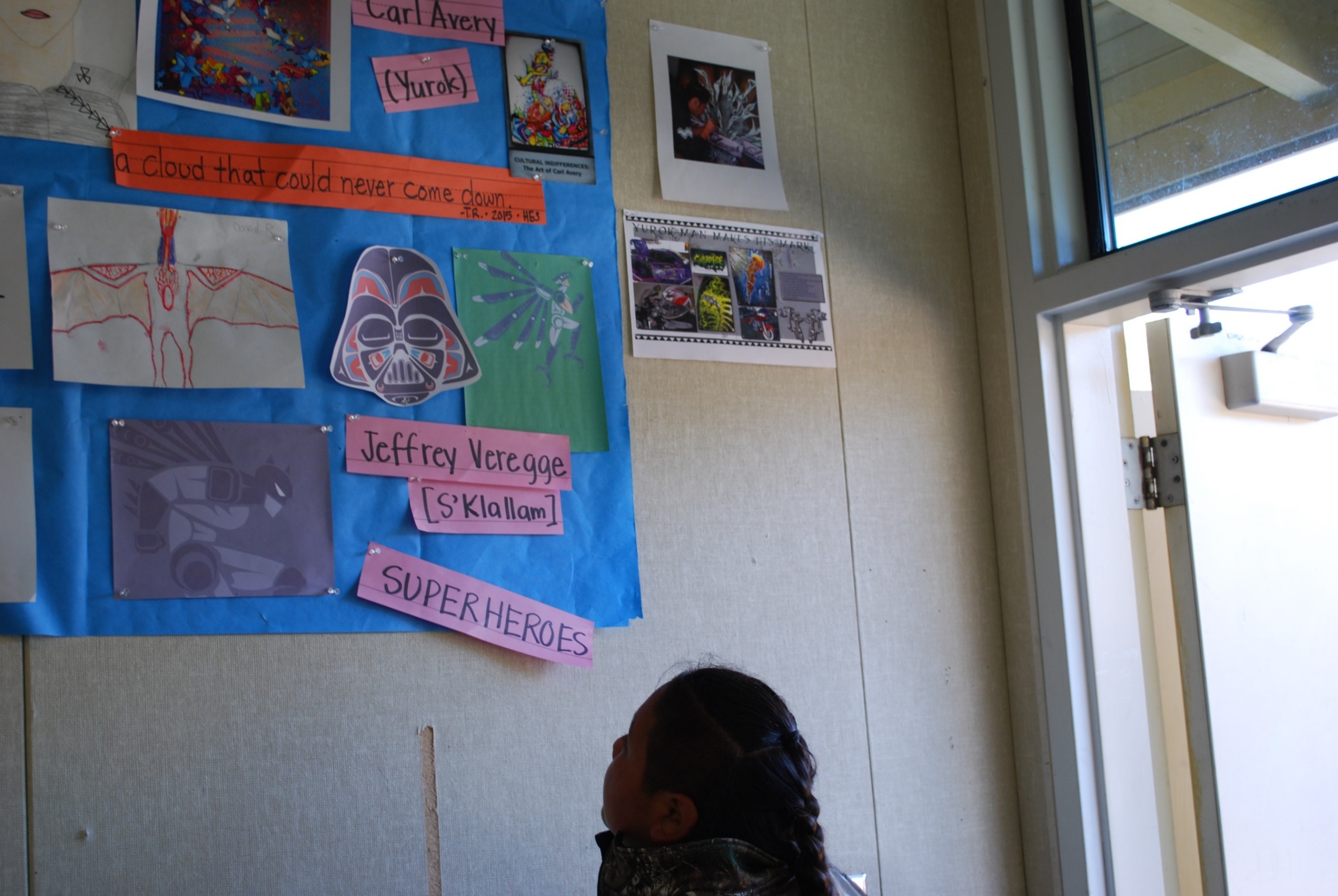 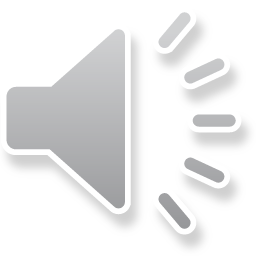 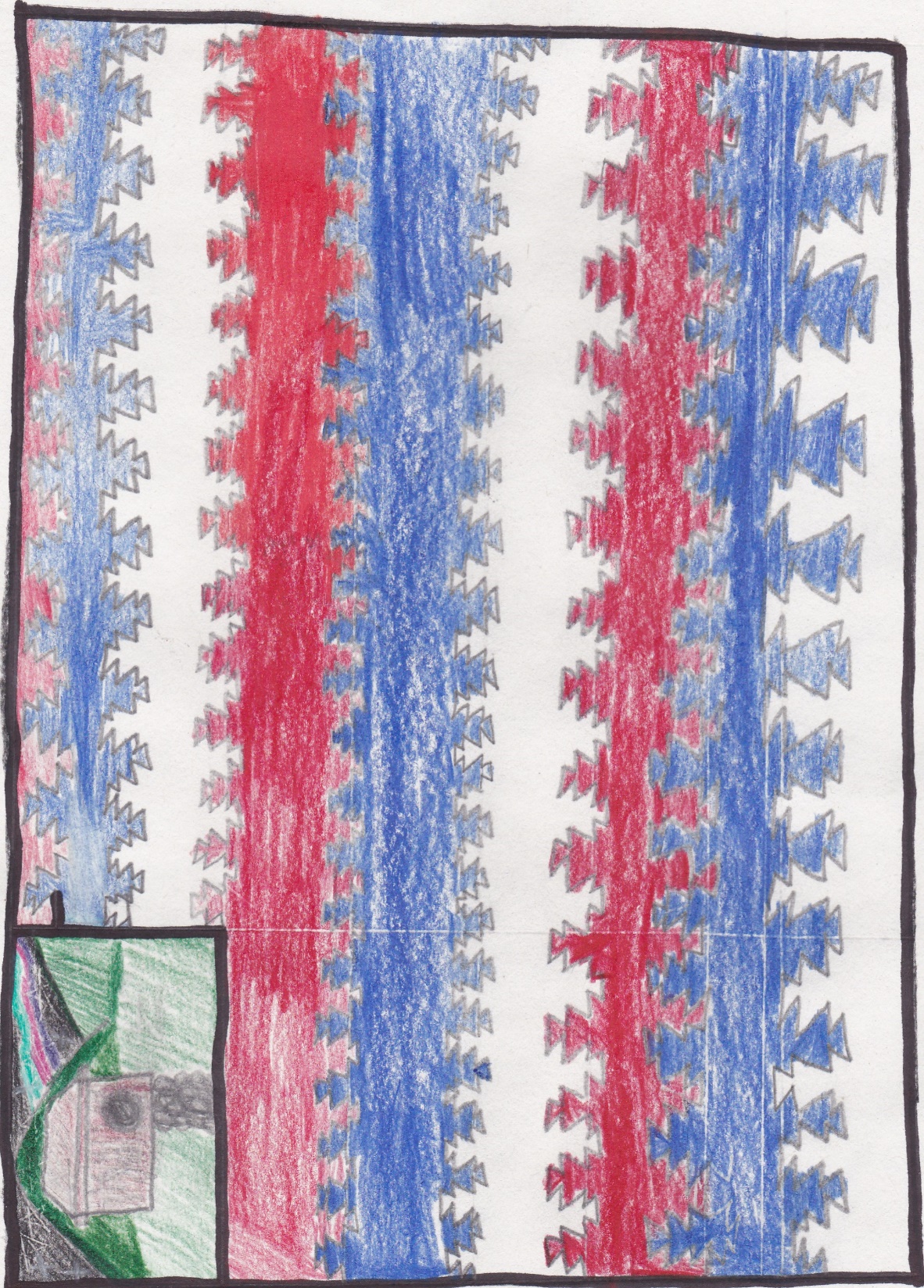 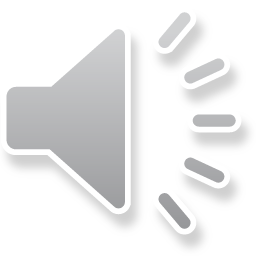 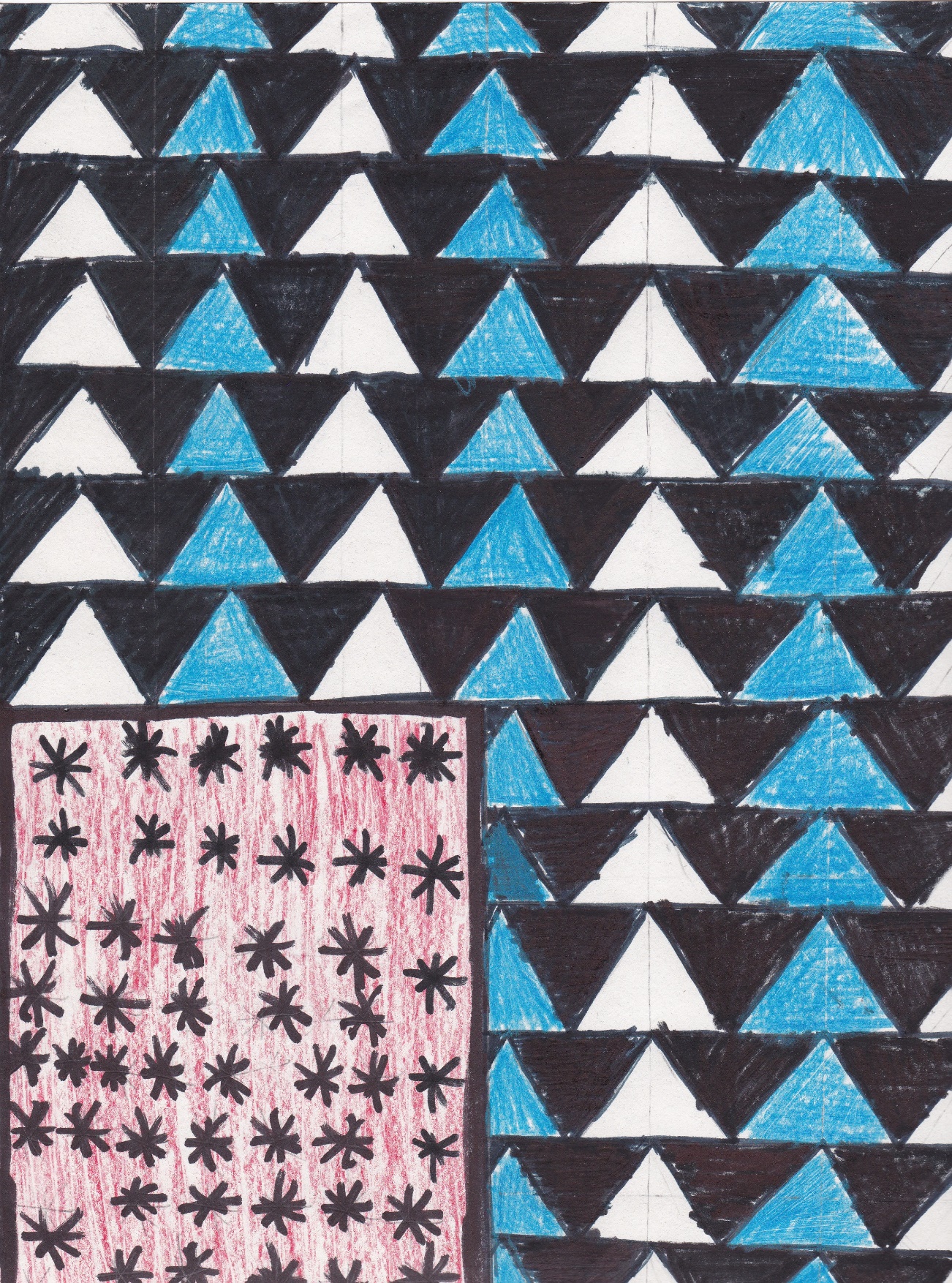 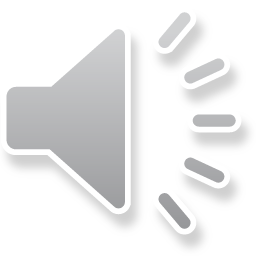 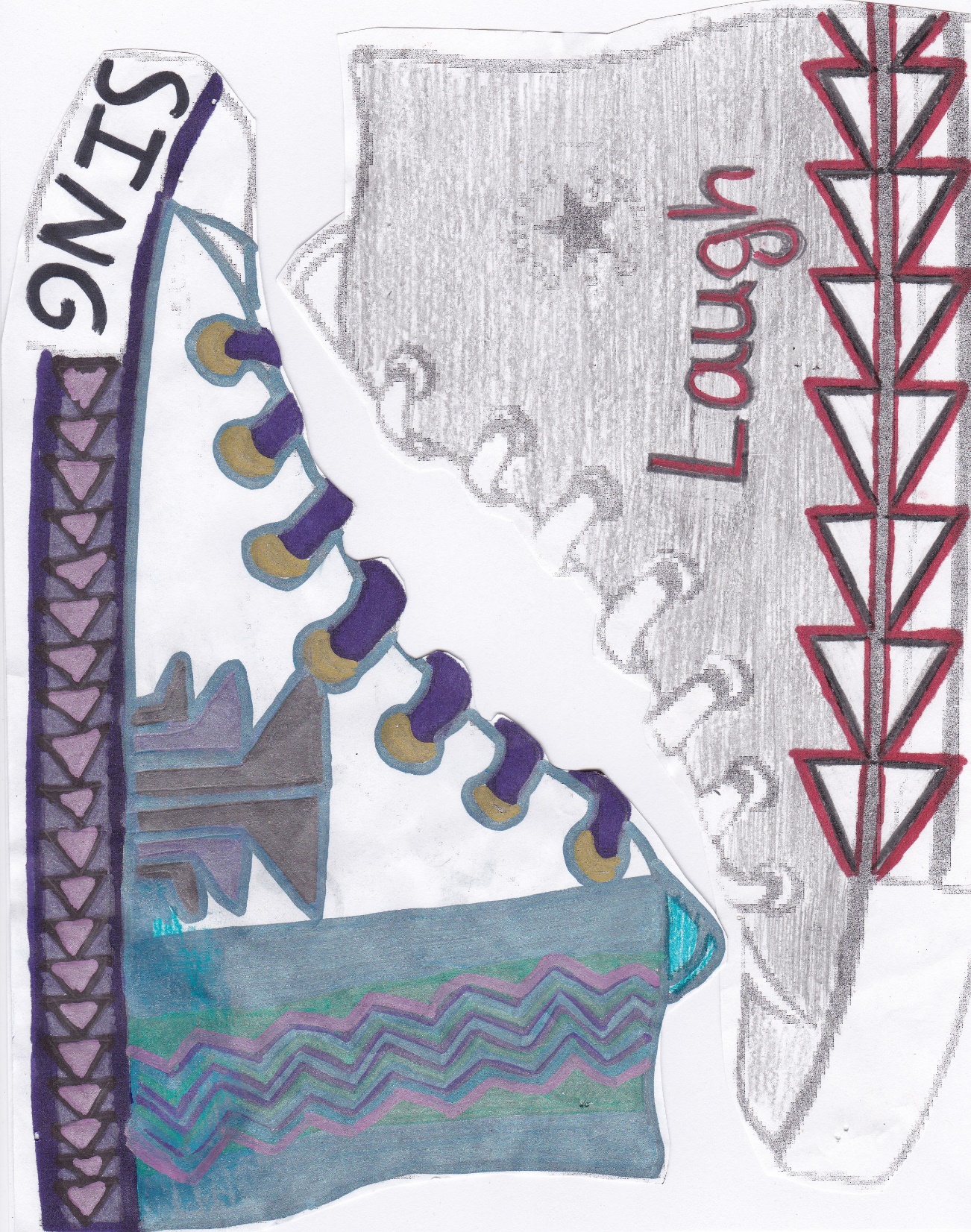 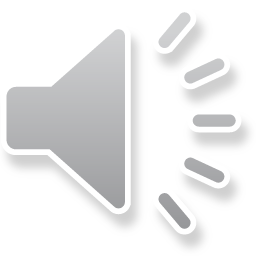 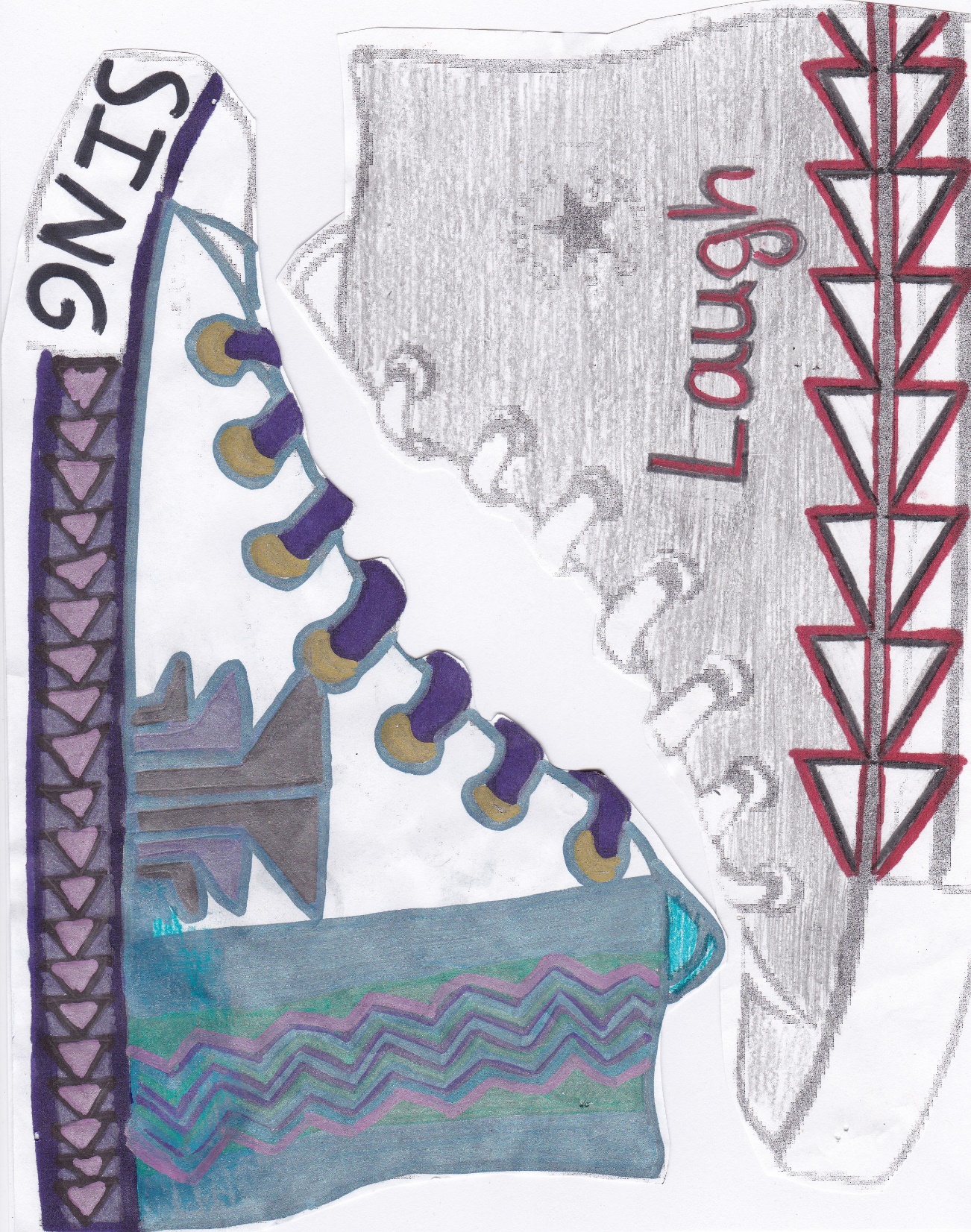 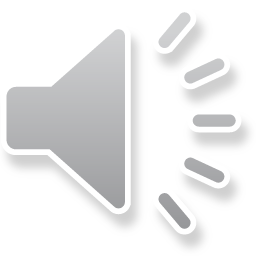 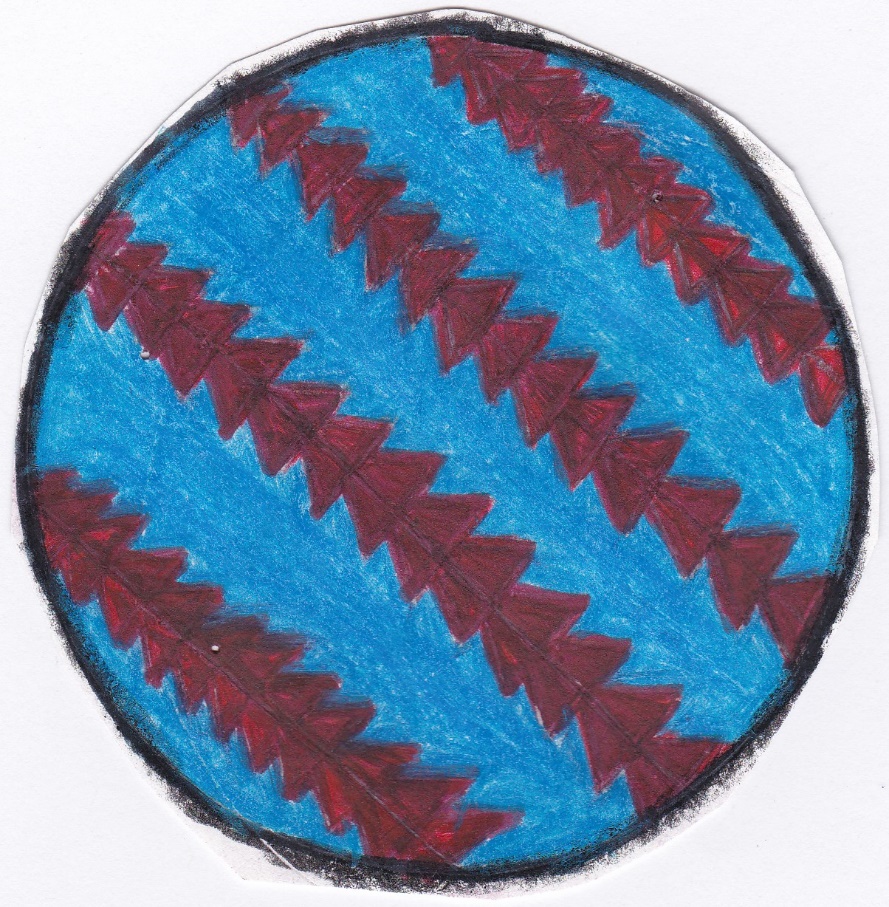 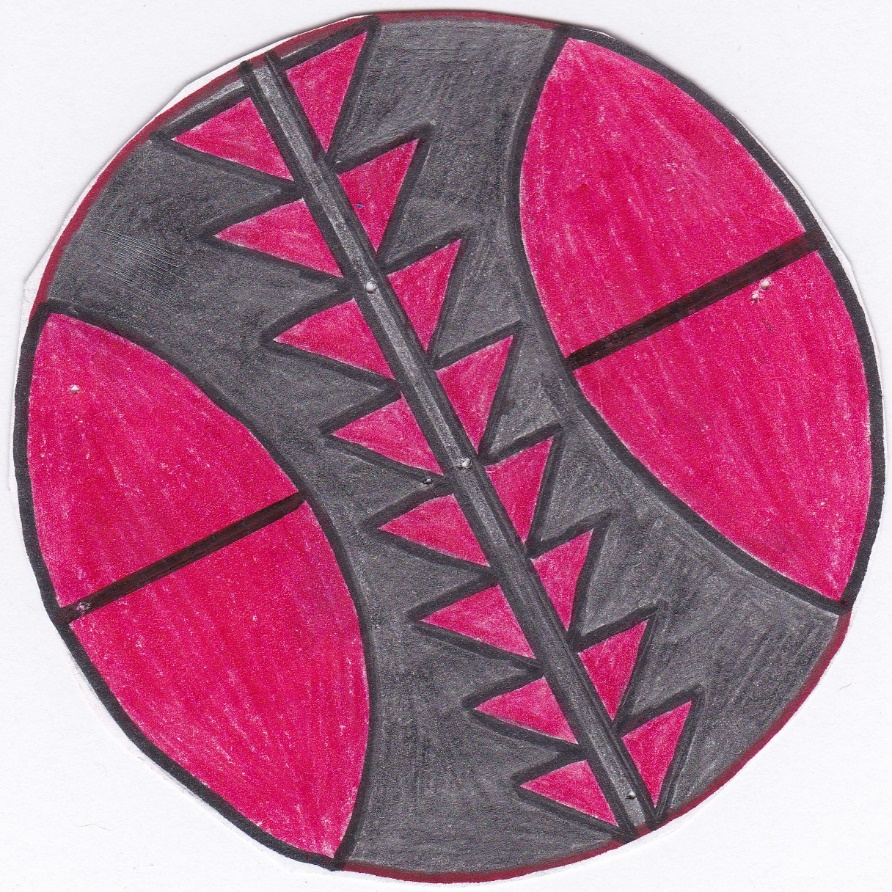 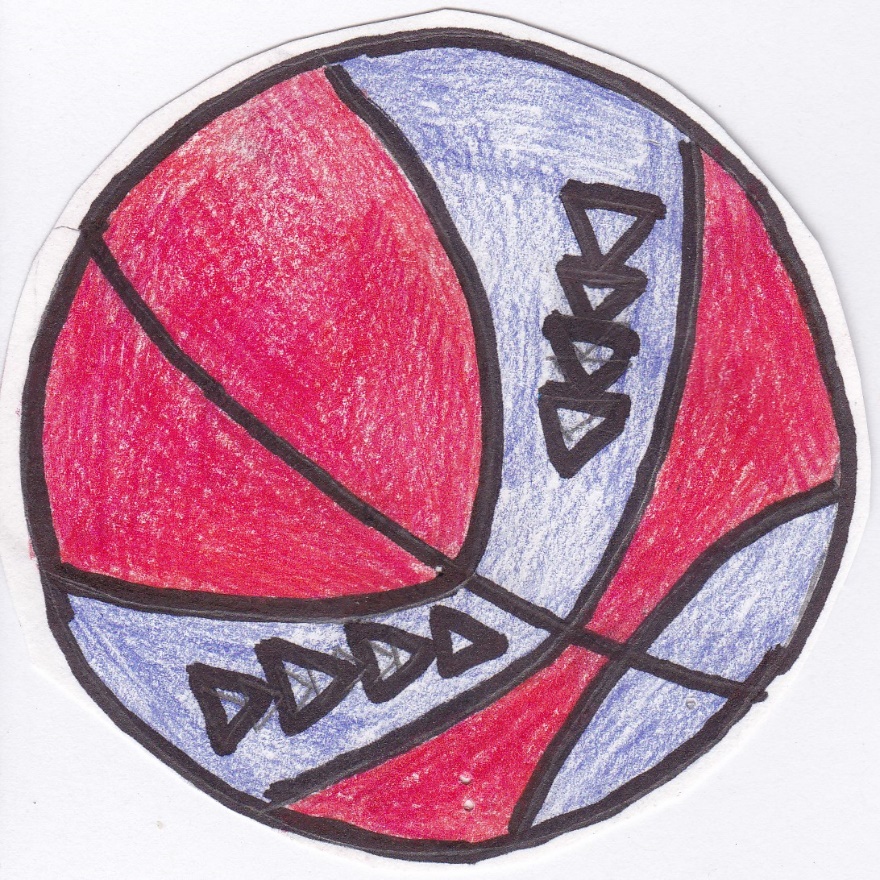 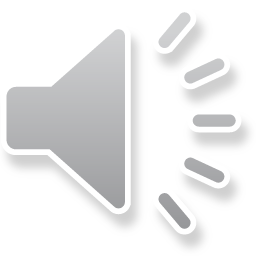 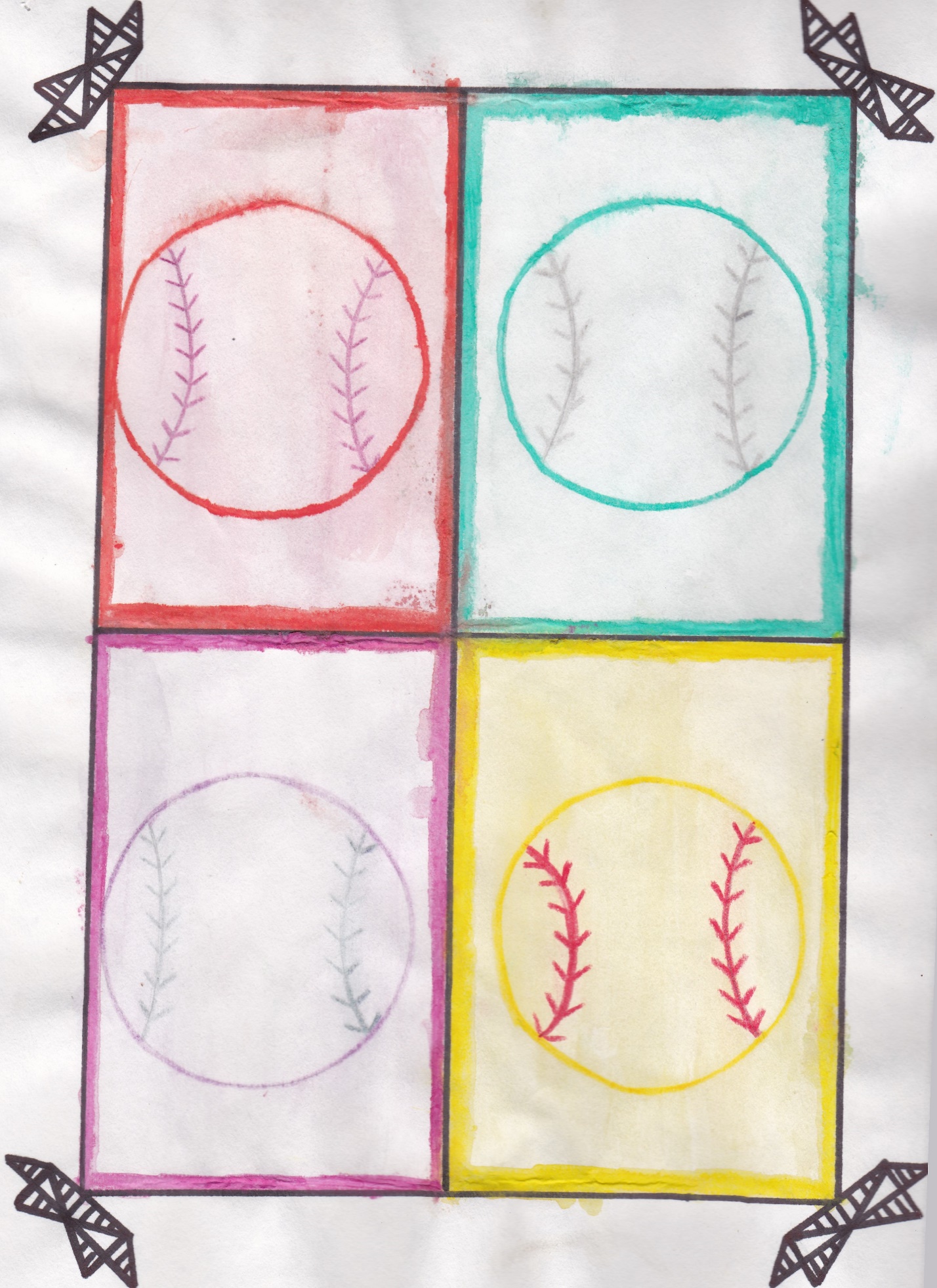 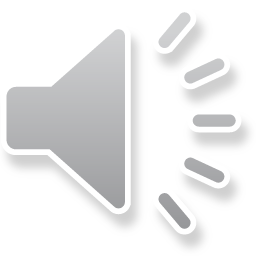 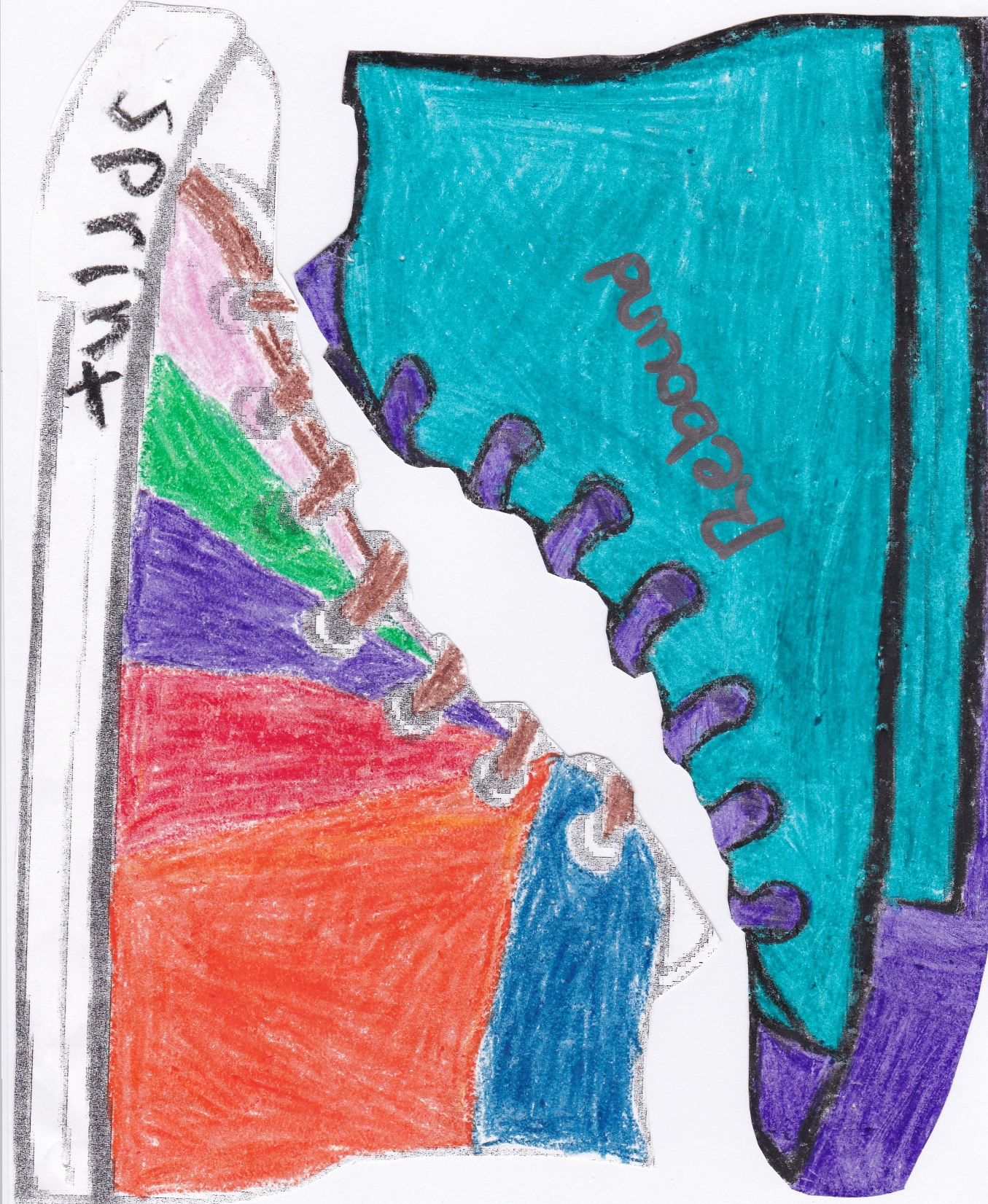 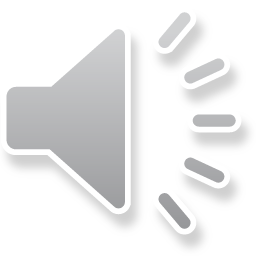 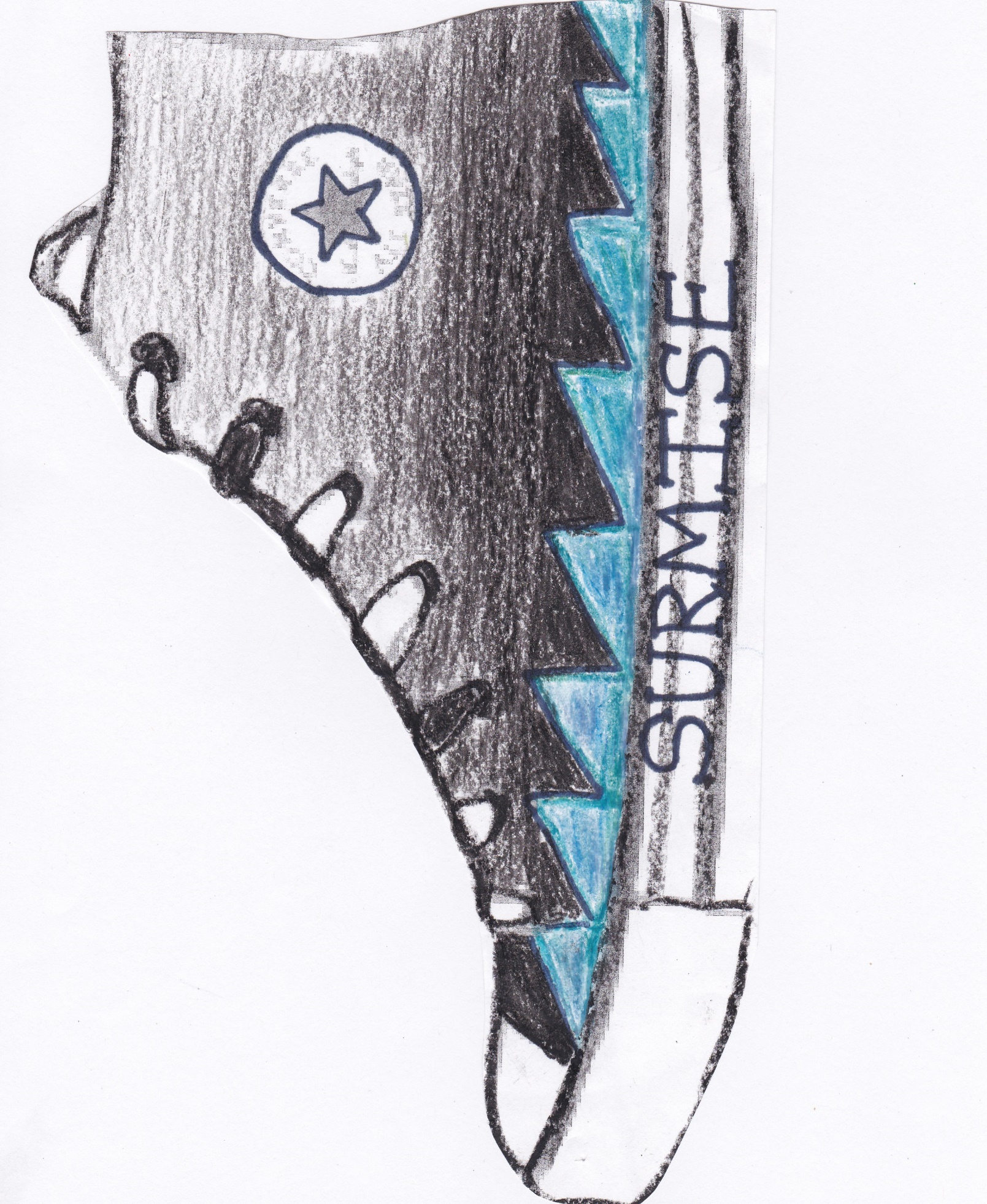 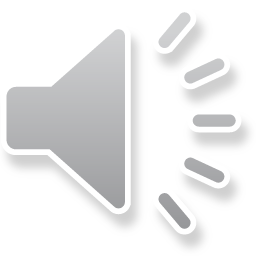 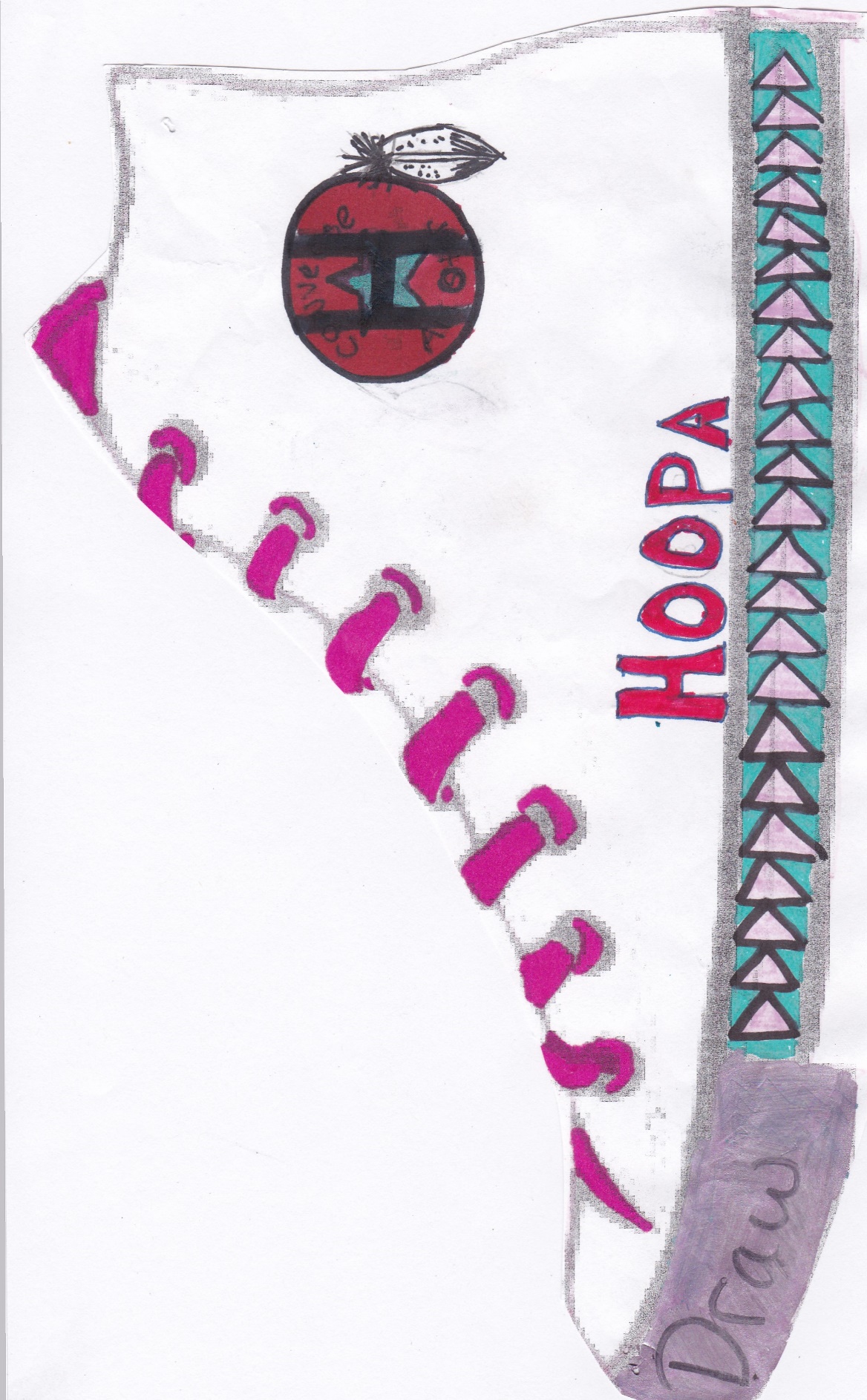 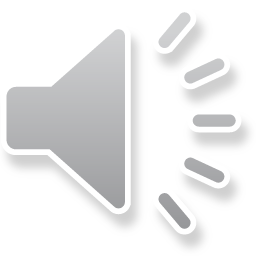 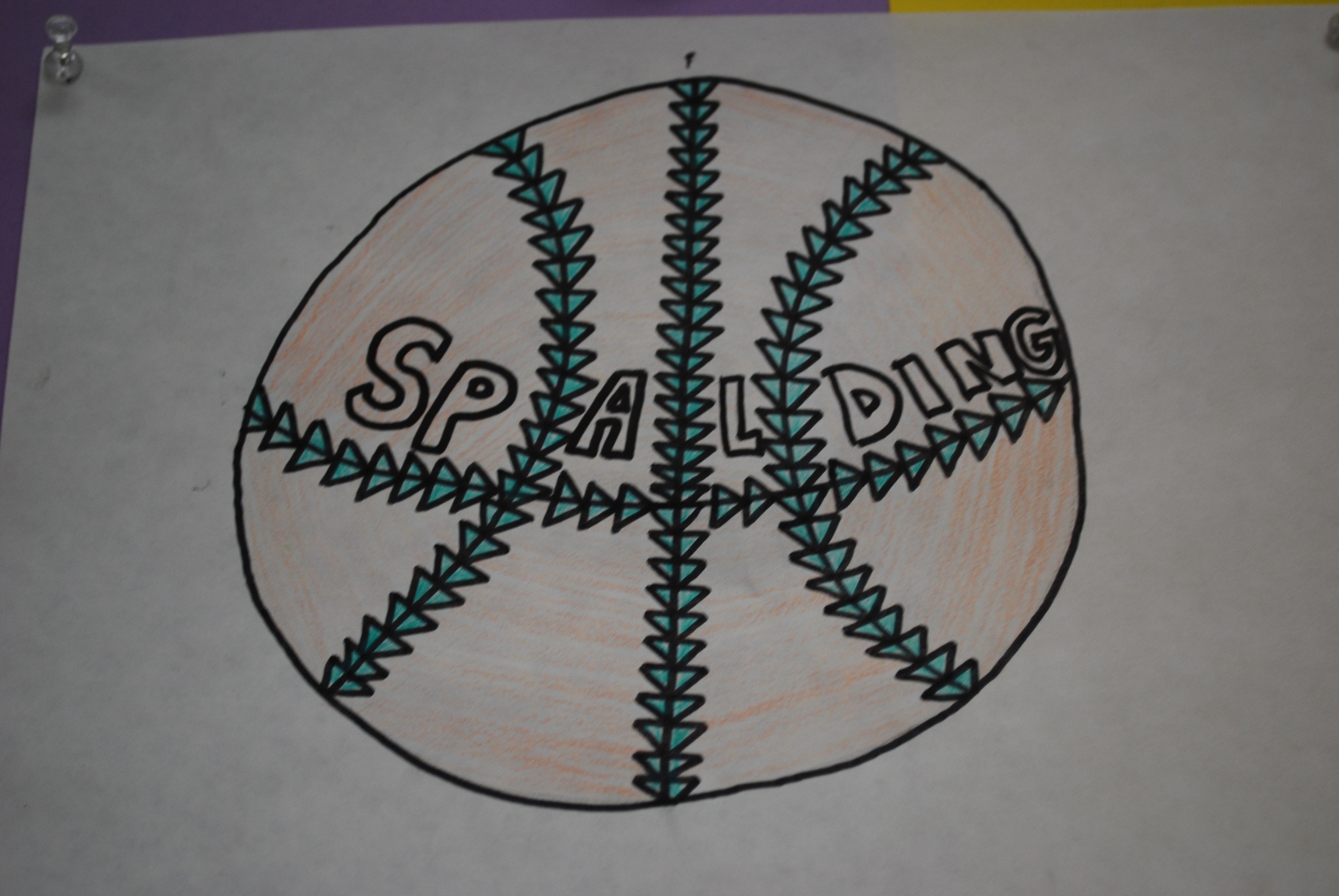 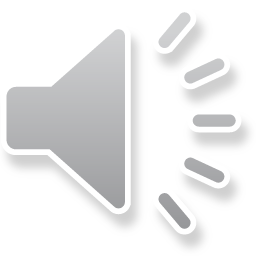 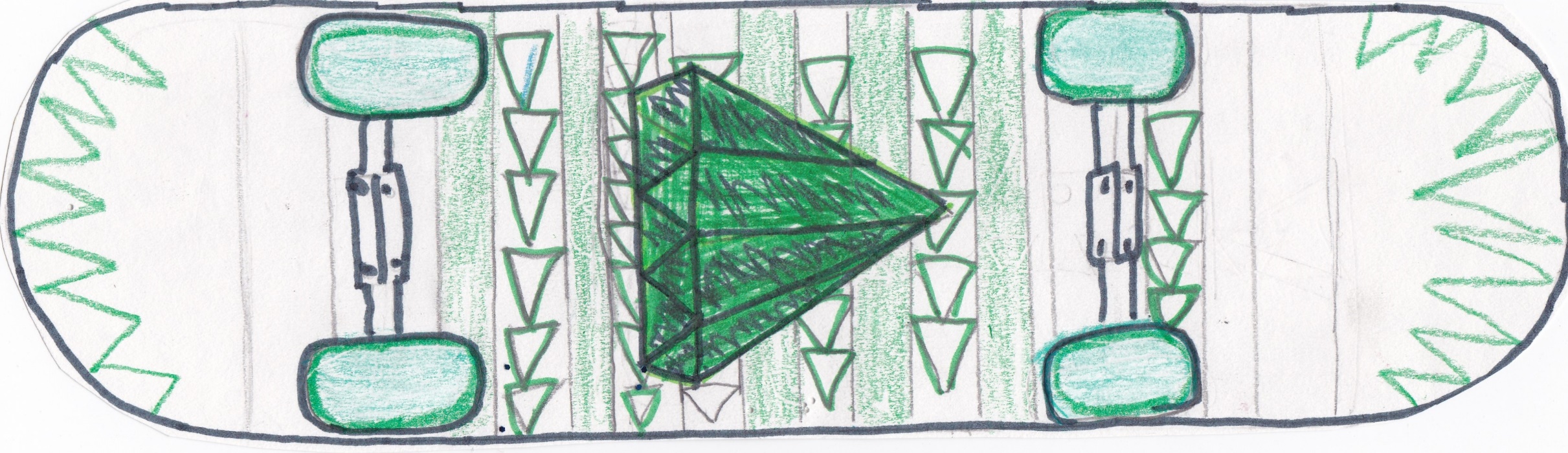 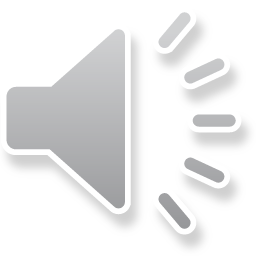 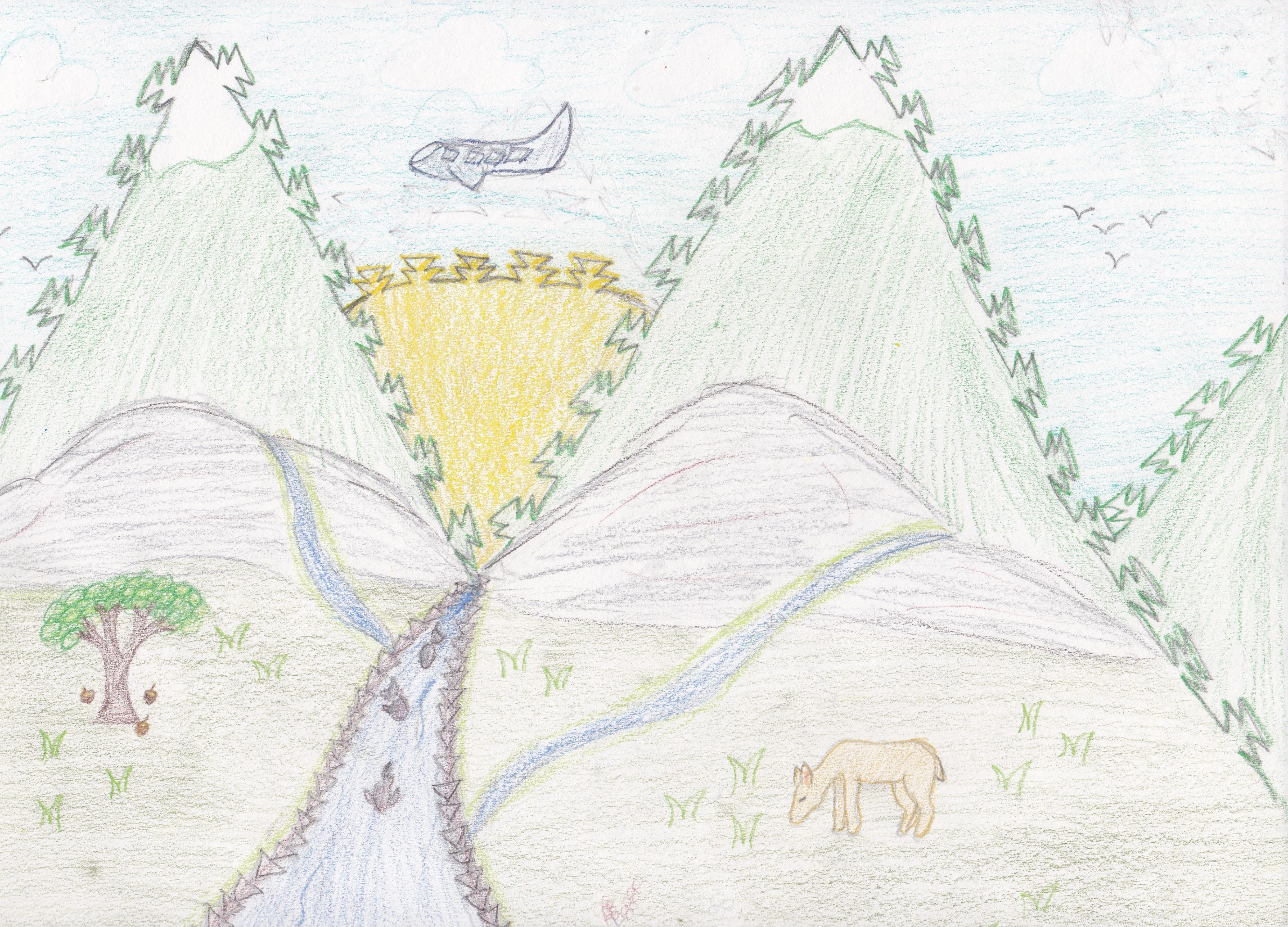 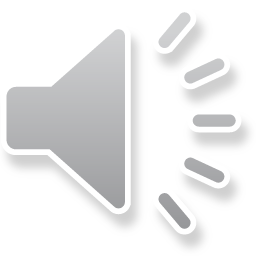 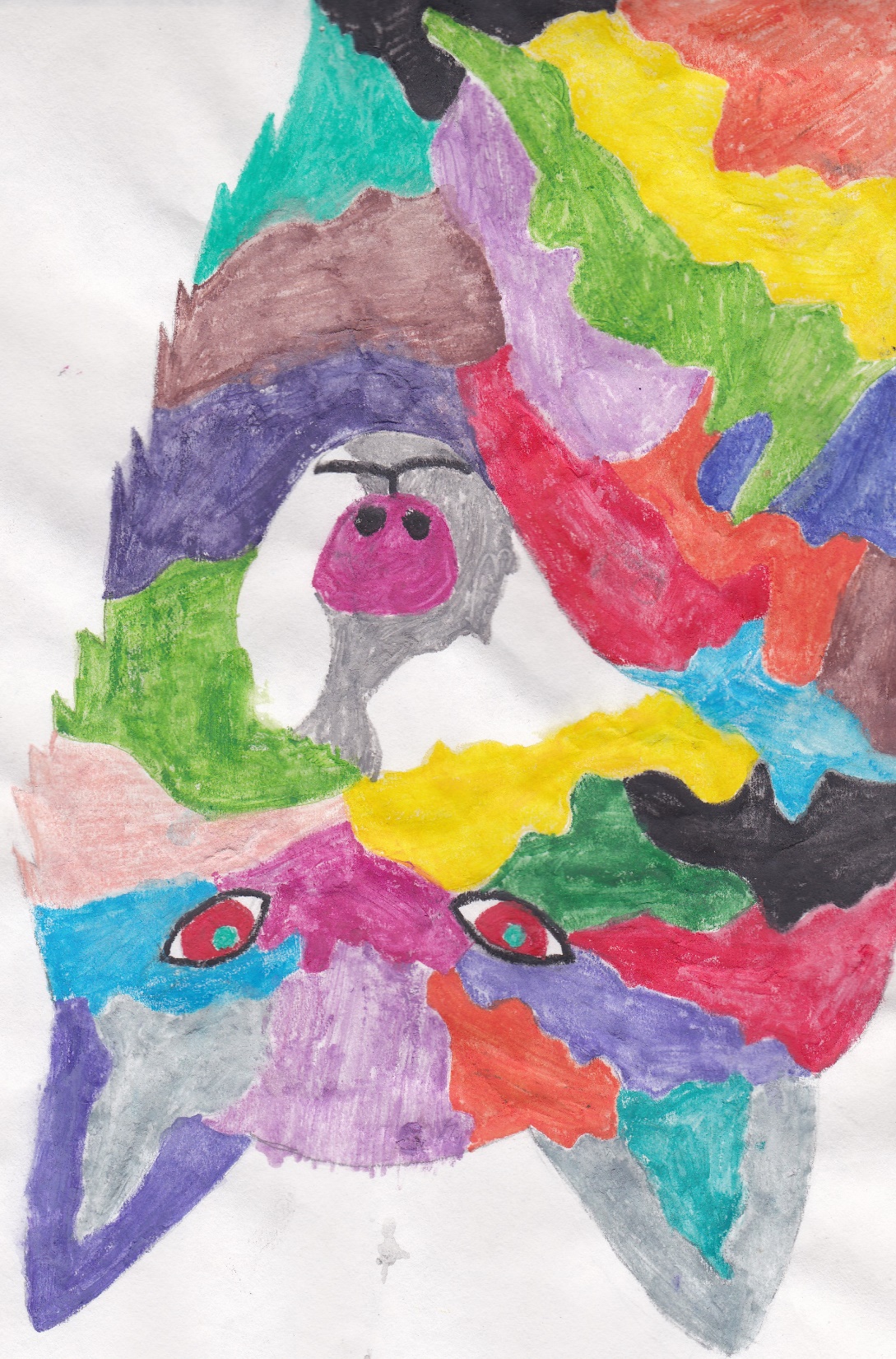 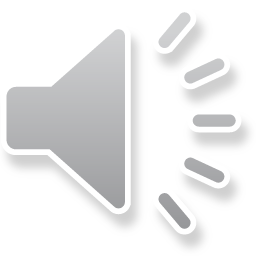 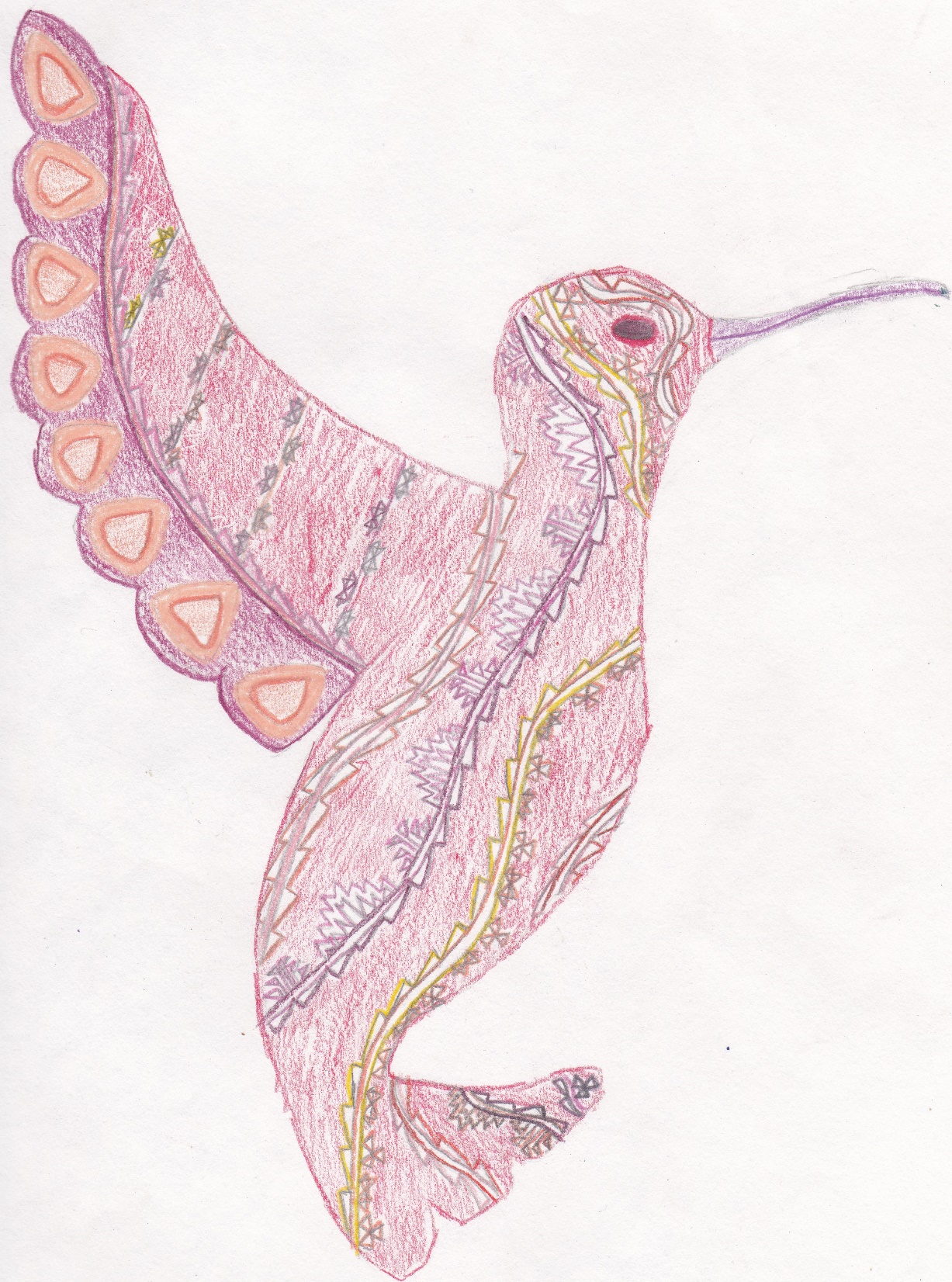 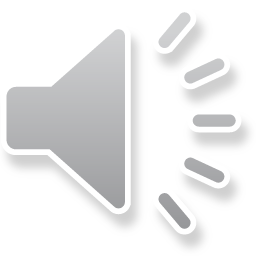 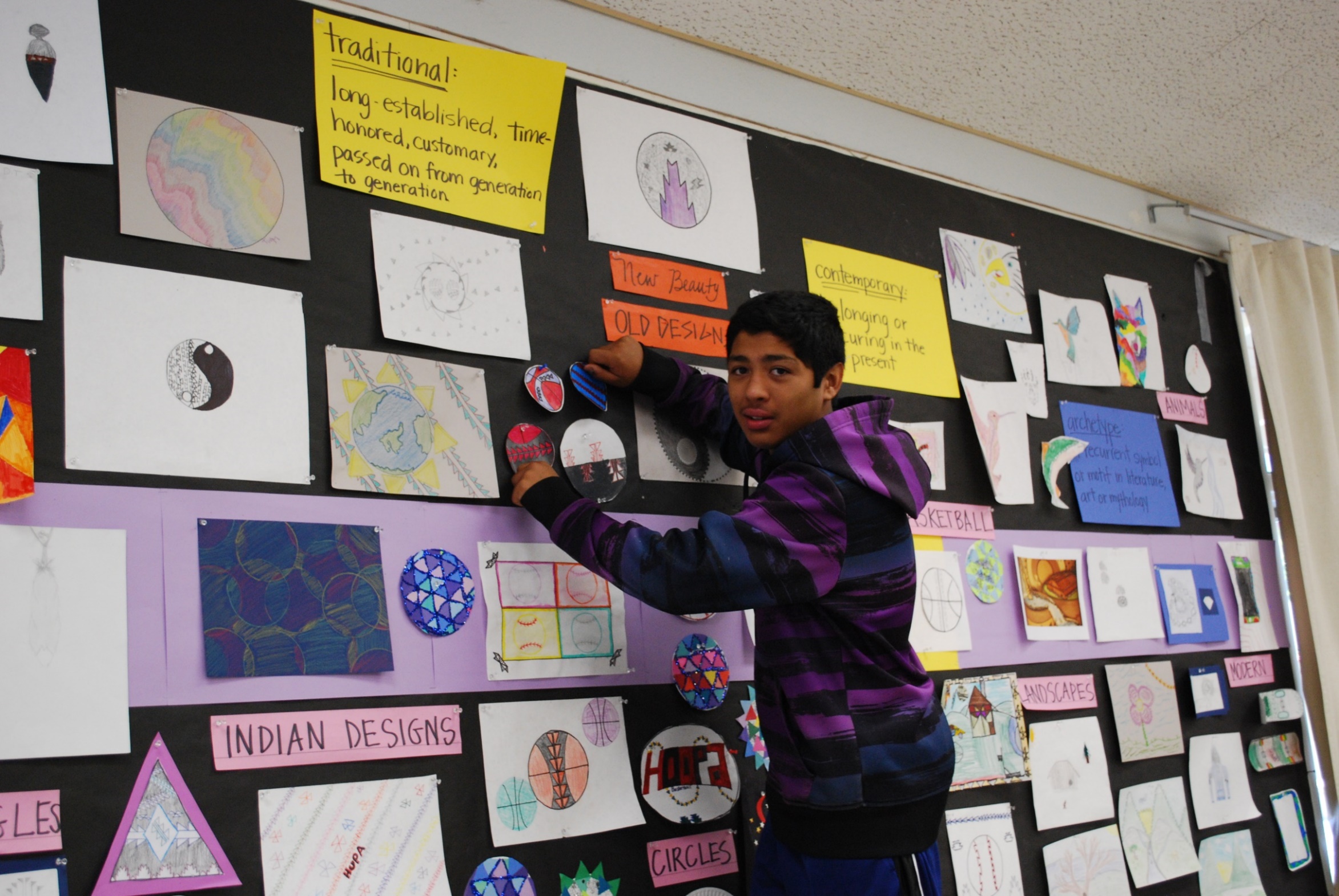 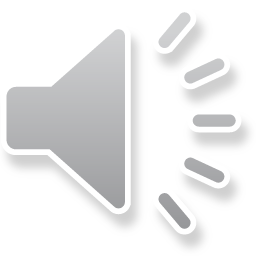 7. Extensions
Sort the work into categories
Curate a show using work from the slide show
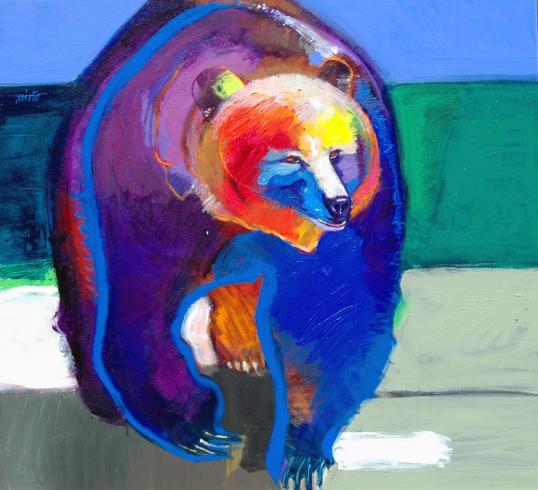 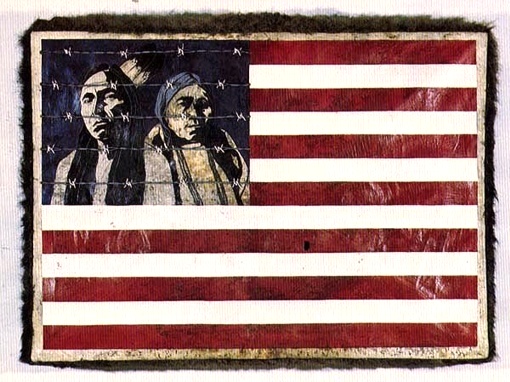 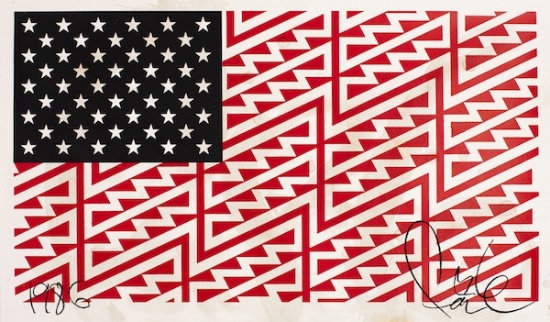 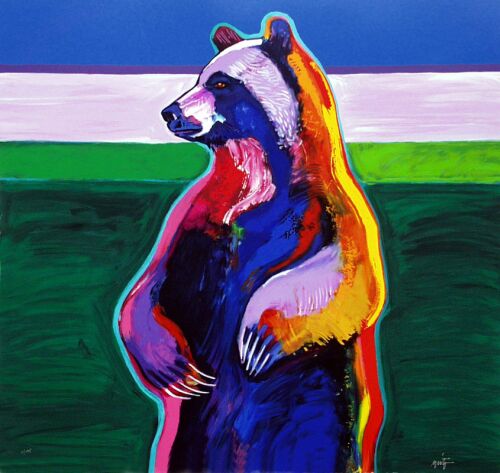 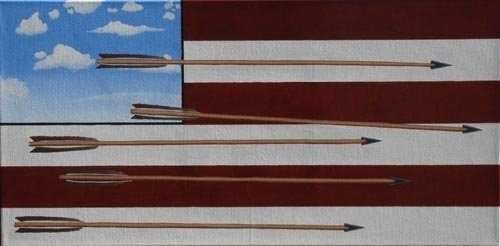 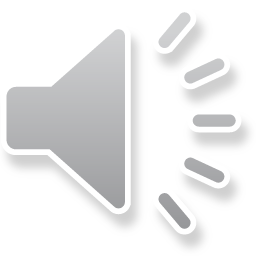 Research one of the artists in the slide show, their cultural roots and artistic influences, including more examples of their work
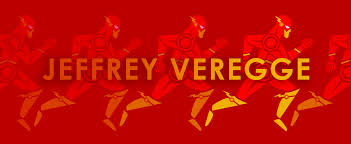 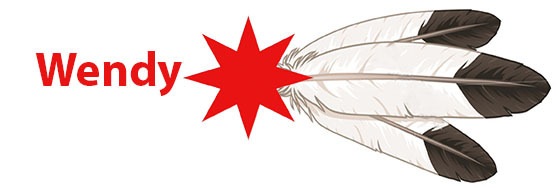 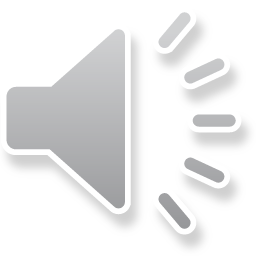 Research the larger history of ancient geometric motifs, like triangles
Mathematics and art have a long historical relationship
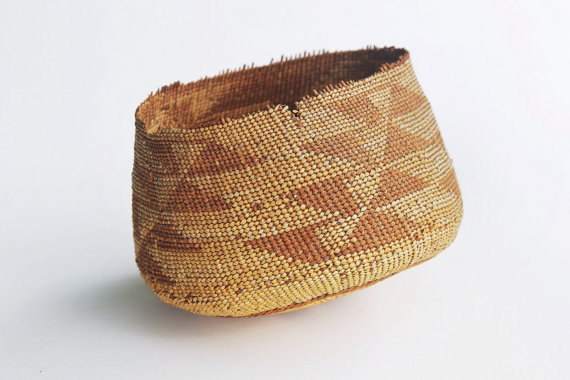 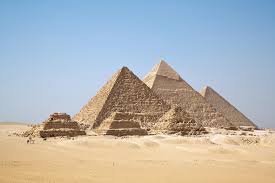 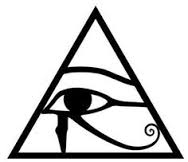 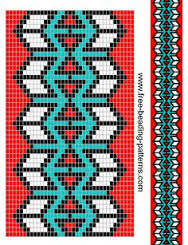 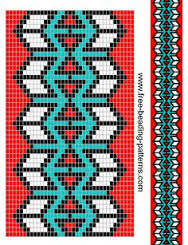 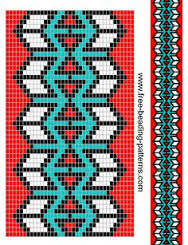 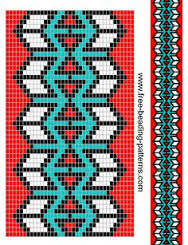 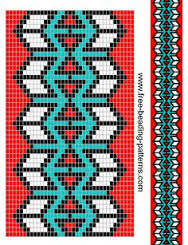 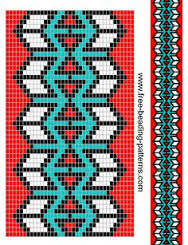 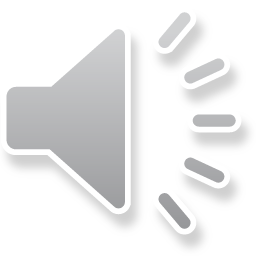 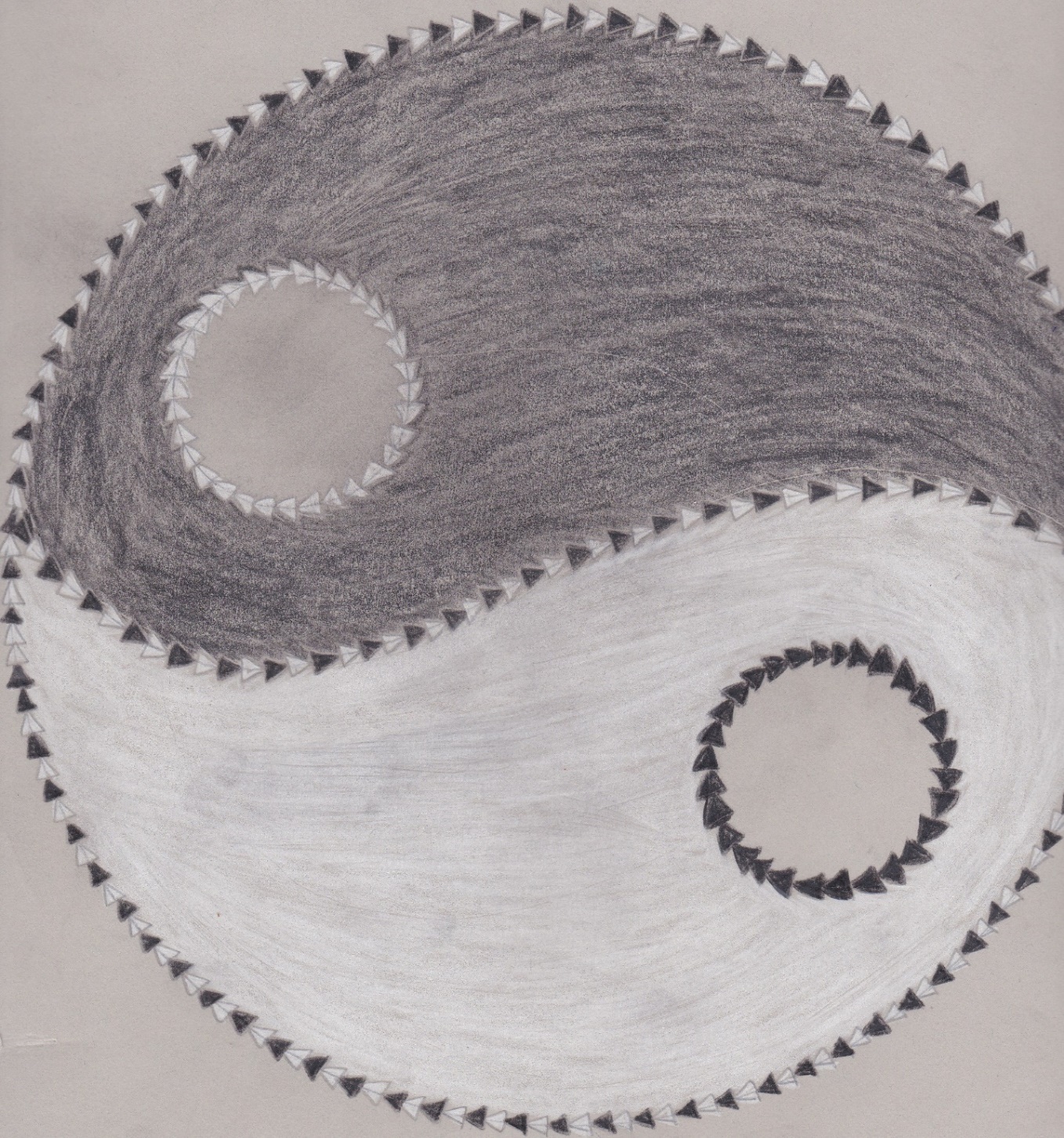 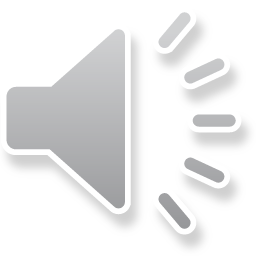